SIDIS Background and Trigger
Zhiwen Zhao
2013/11/18 Created
 2014/07/06 Updated
Intro
“Zhiwen” study
Use latest SIDIS He3 configuration and GEMC and CLEO magnet

“Xin” study
Xin’s latest study in 2012/06 with Comgeant and Babar magnet
Detector configuration is very similar to “Zhiwen”
https://hallaweb.jlab.org/dvcslog/SoLID/25
2
SIDIS EC electron trigger (flat)
Electron trigger Assumption
trig_eff (P>Max)=trig_eff(P=Max)
trig_eff (P<Min)=0
trig_eff_Proton = 0.5*trig_eff_pion
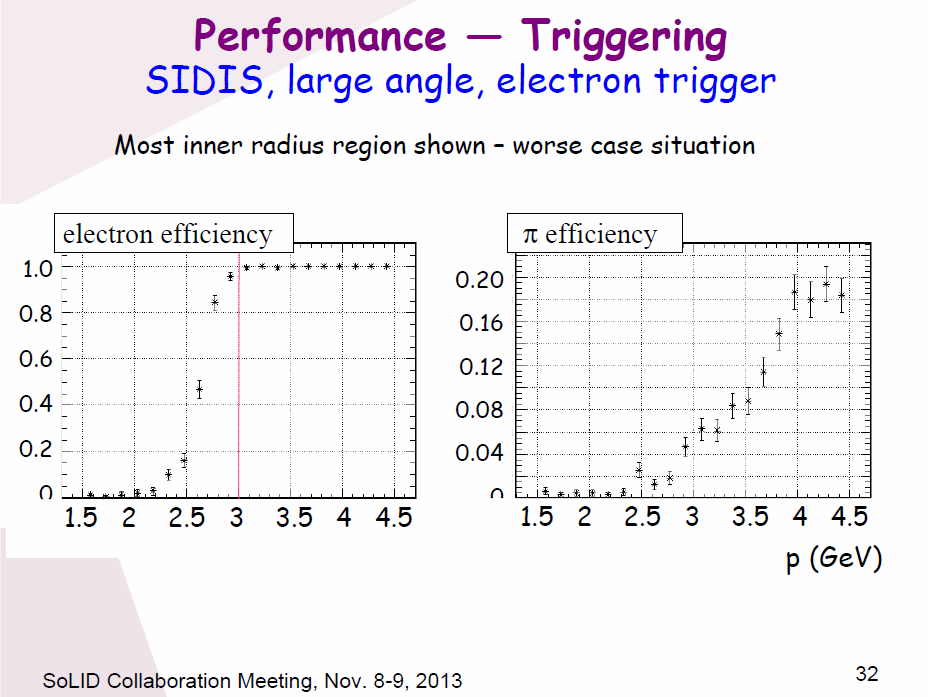 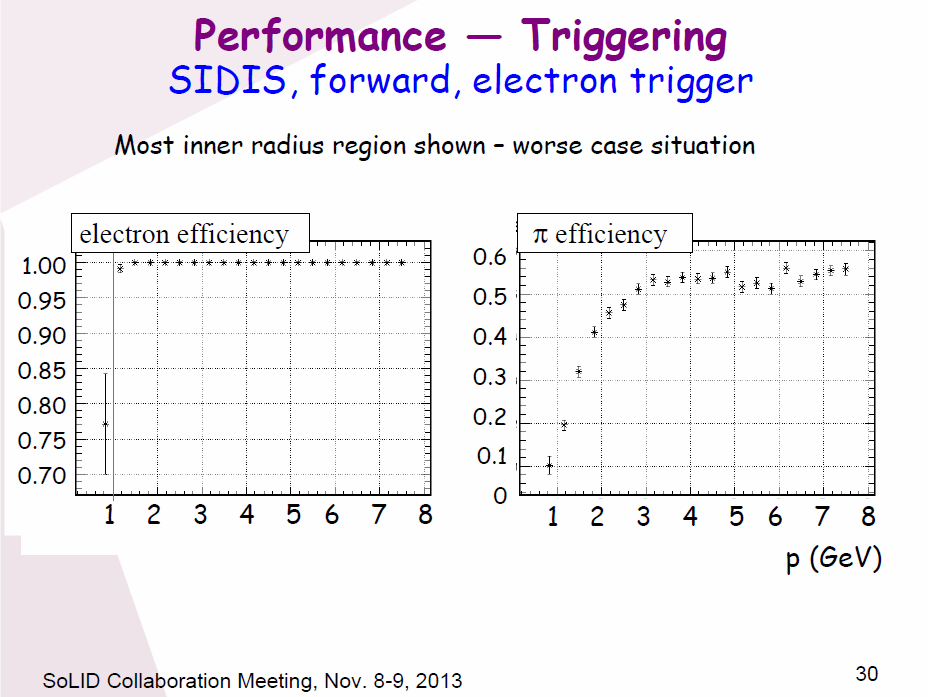 3
SIDIS FAEC electron trigger(radial below Q2=1)
Electron trigger Assumption
trig_eff (P>Max)=trig_eff(P=Max)
trig_eff (P<Min)=0
trig_eff_Proton = 0.5*trig_eff_pion
Radius(cm)  P Threshold (GeV)
90 - 110        4.0    
110 - 125      3.0    
125 - 145      2.0    
145 - 230      1.0
4 points cut, about 0.5GeV below Q2=1 line
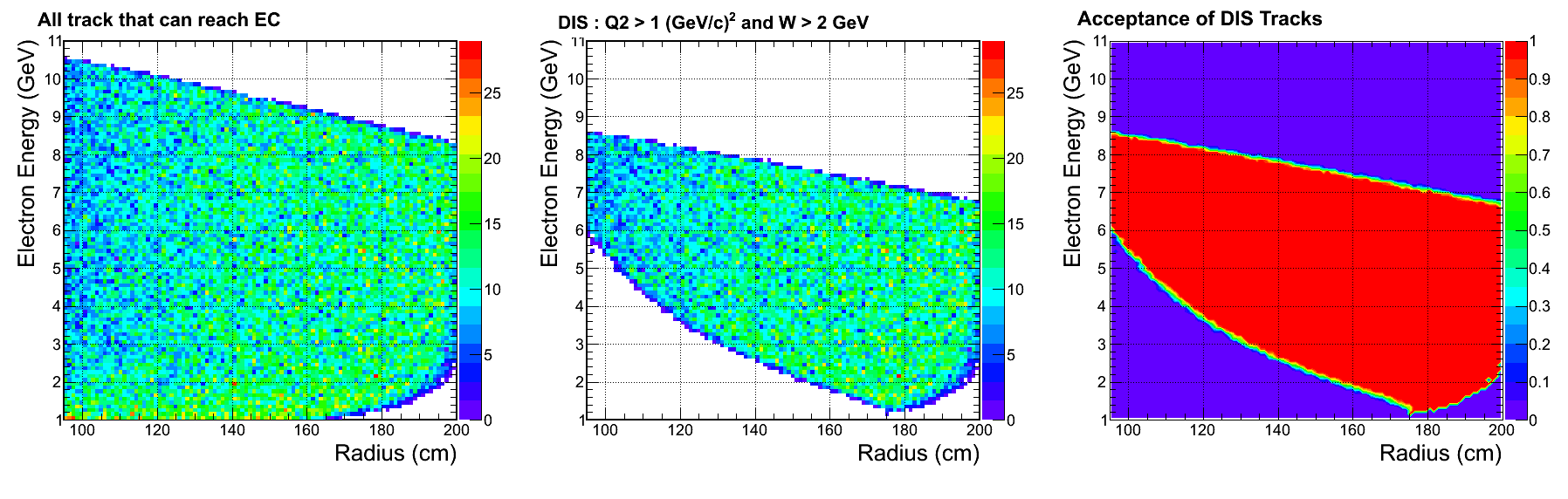 Acceptance for SoLID CLEO and 40 long target
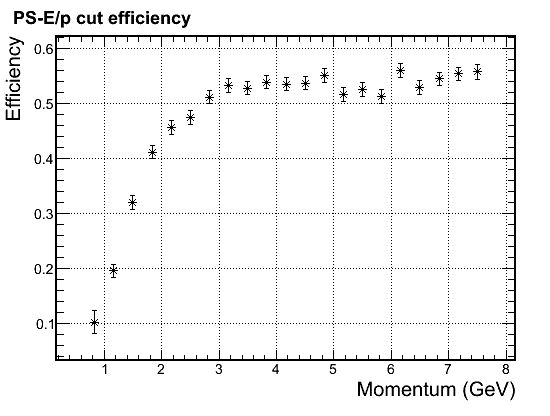 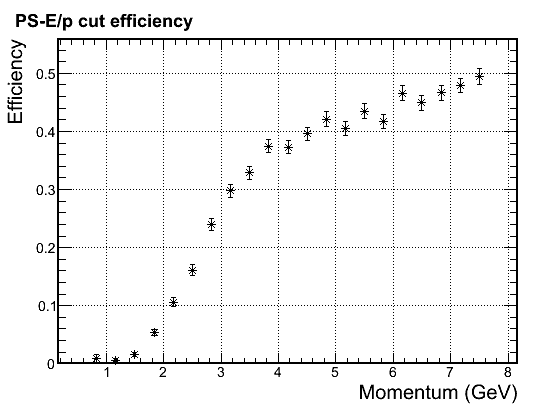 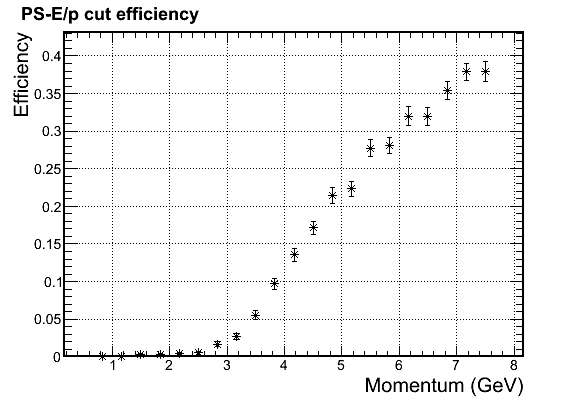 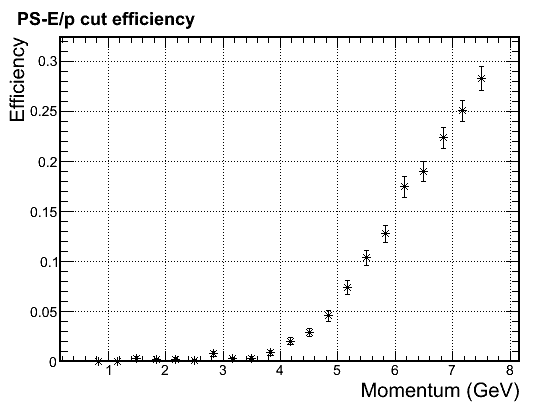 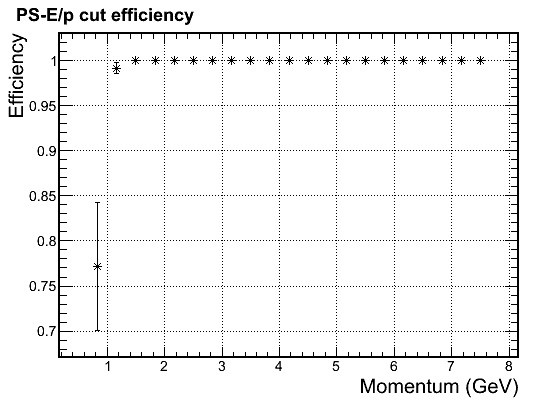 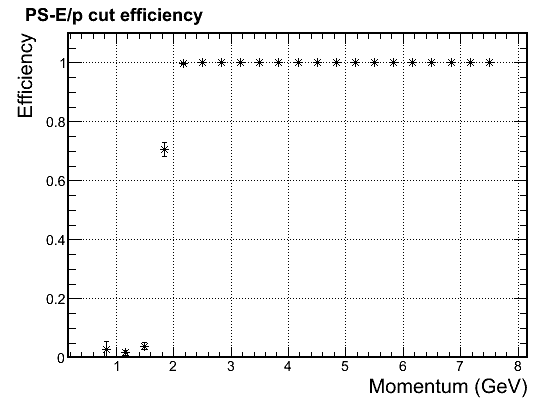 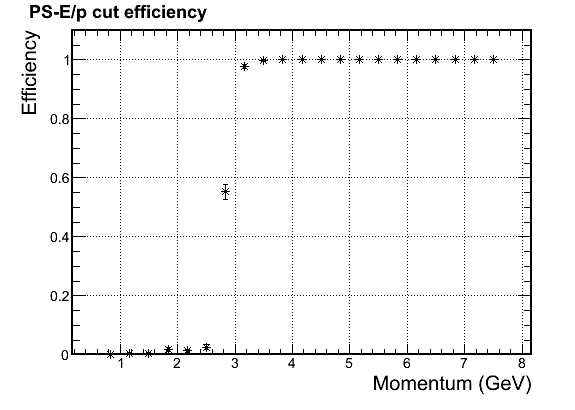 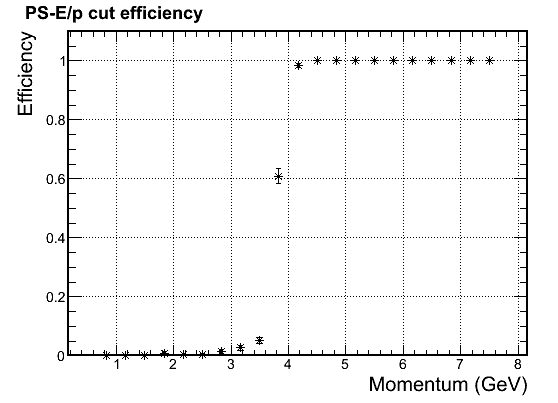 4
SIDIS FAEC electron trigger (radial on Q2=1)
Electron trigger Assumption
trig_eff (P>Max)=trig_eff(P=Max)
trig_eff (P<Min)=0
trig_eff_Proton = 0.5*trig_eff_pion
If (trig_eff<0.01) trig_eff = 0
Radius(cm)  P Threshold (GeV)
  90 - 105      5.0    
105 - 115      4.0    
115 - 130      3.0    
130 - 150      2.0    
150 - 200      1.0 
200 - 230      2.0 
6 point cut, right on Q2=1 line and field bend line
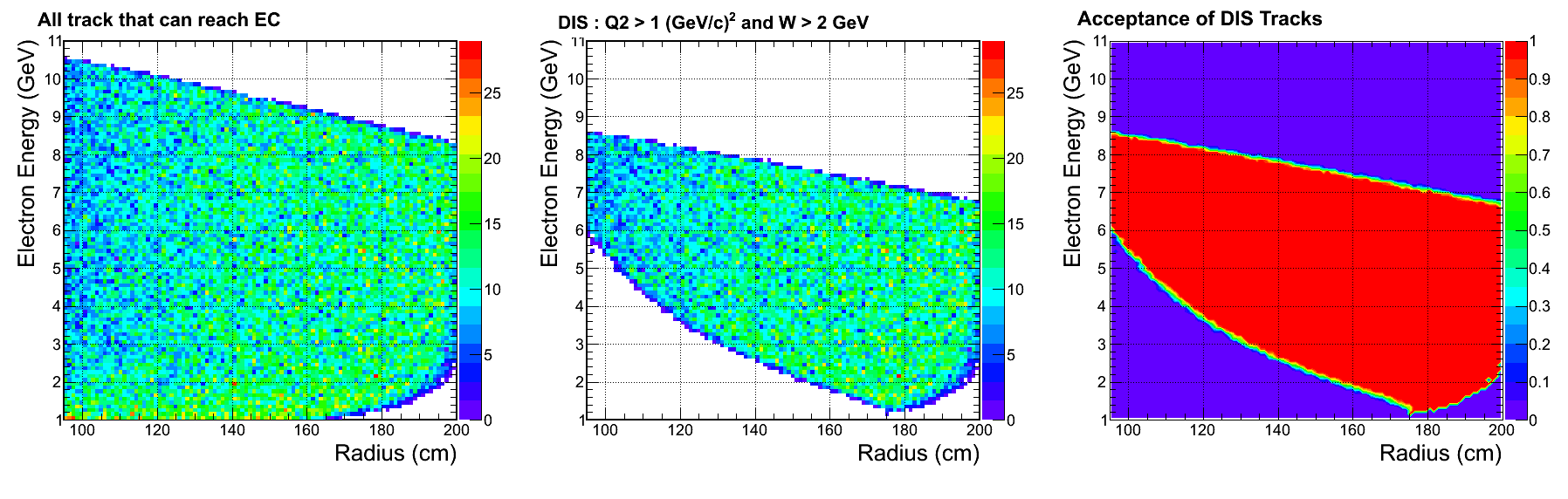 Acceptance for SoLID CLEO and 40 long target
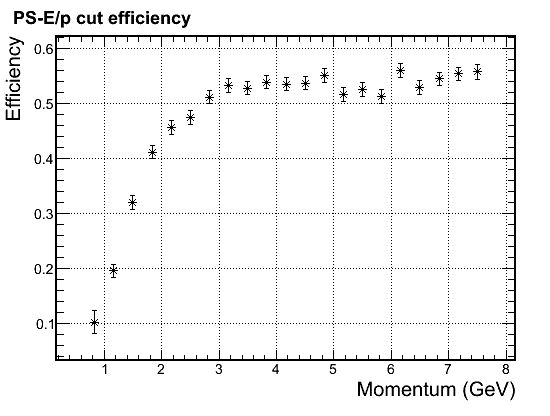 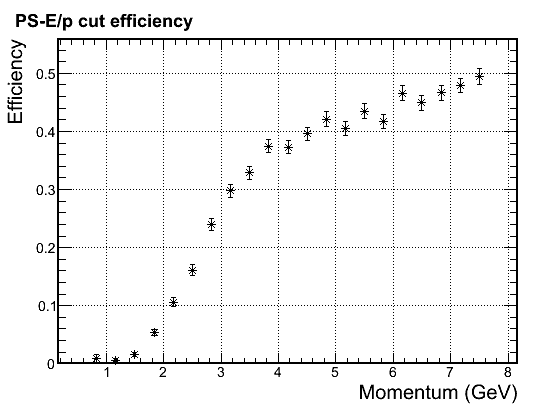 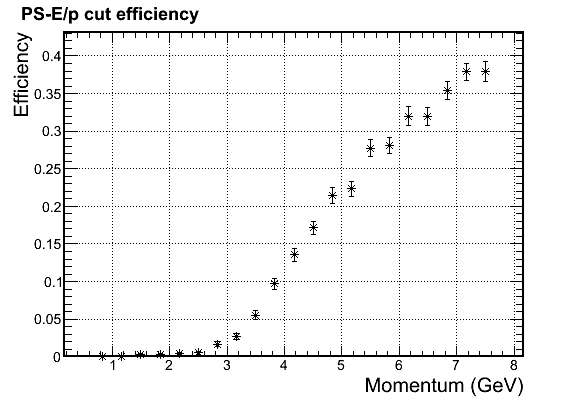 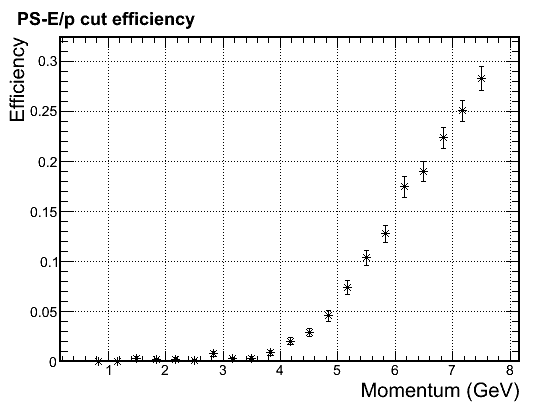 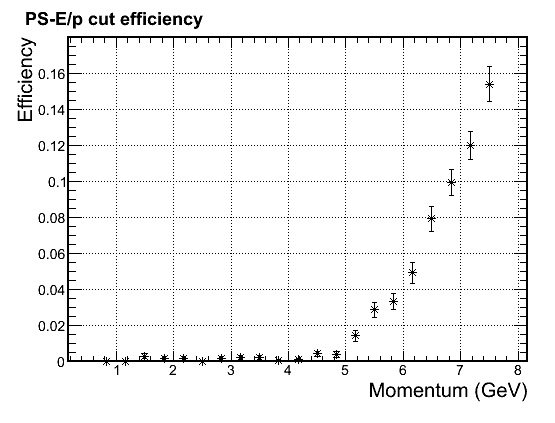 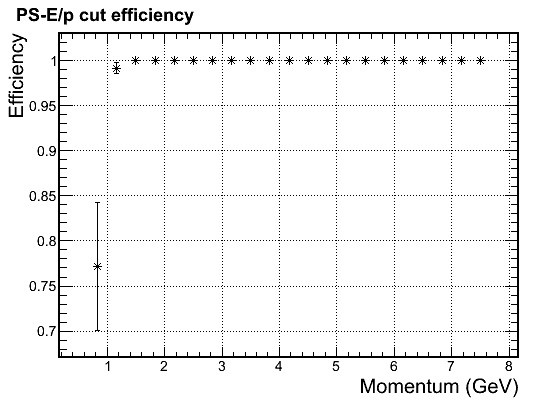 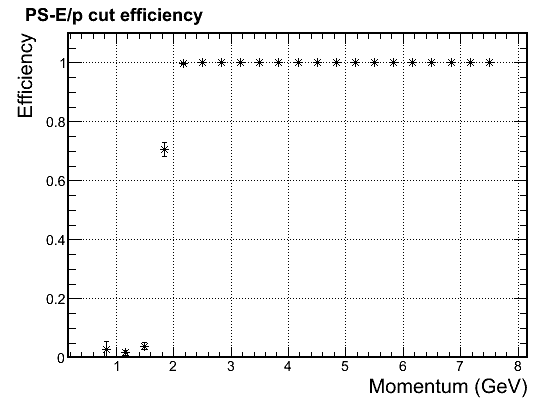 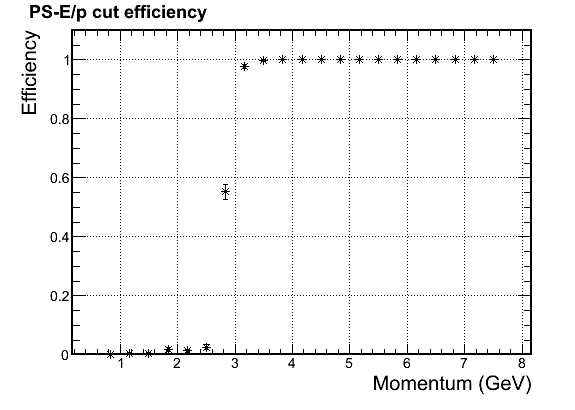 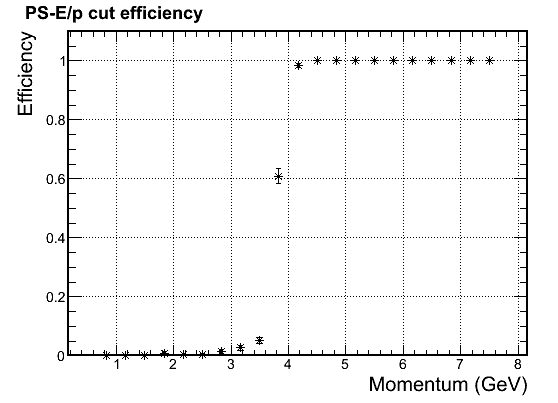 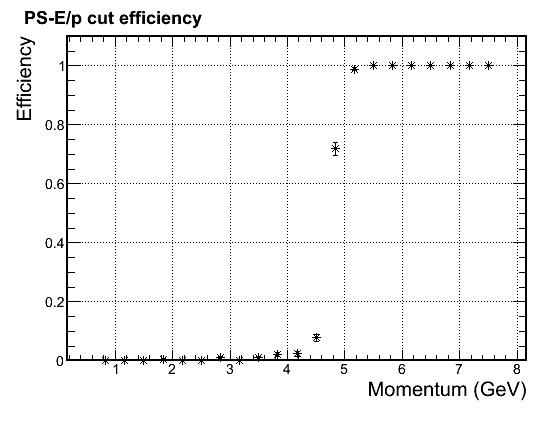 5
FAEC electron trigger rate (flat)
FAEC geometry: Z_front=415cm, R(90,230)cm
Shows rate before and after trigger cut
“Kryptonite”: all rate from He3 by eicRate, everything is kryptonite including target collimator, so no secondary
“Tungsten”: all rate from He3 and target window by eicRate, everything is real material including target collimator as Tungsten, so secondary are present. Only “eDIS” is like “Kryptonite” case
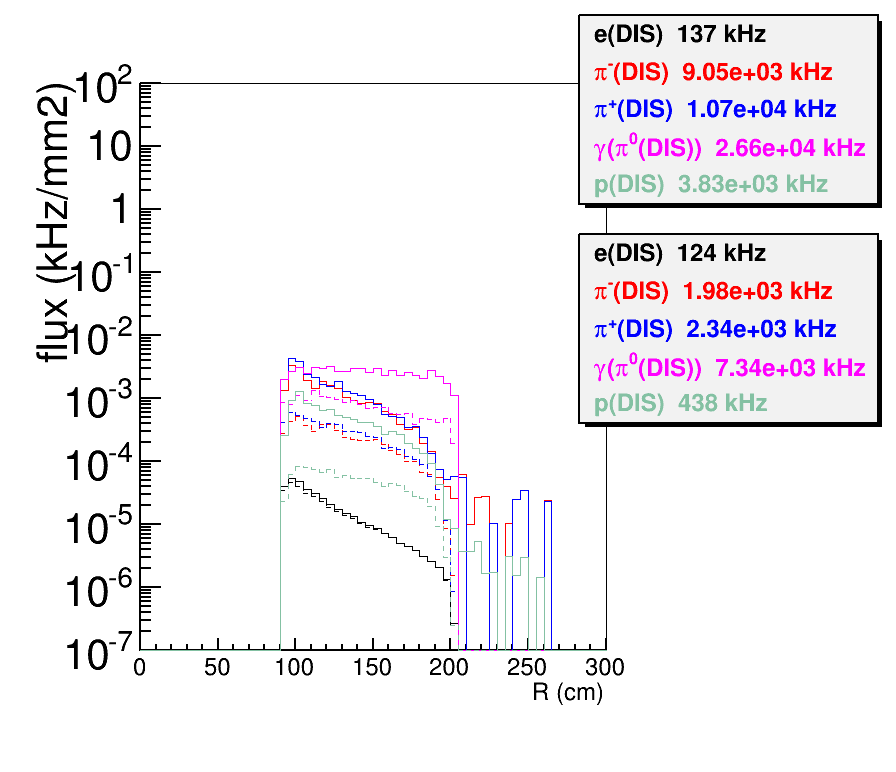 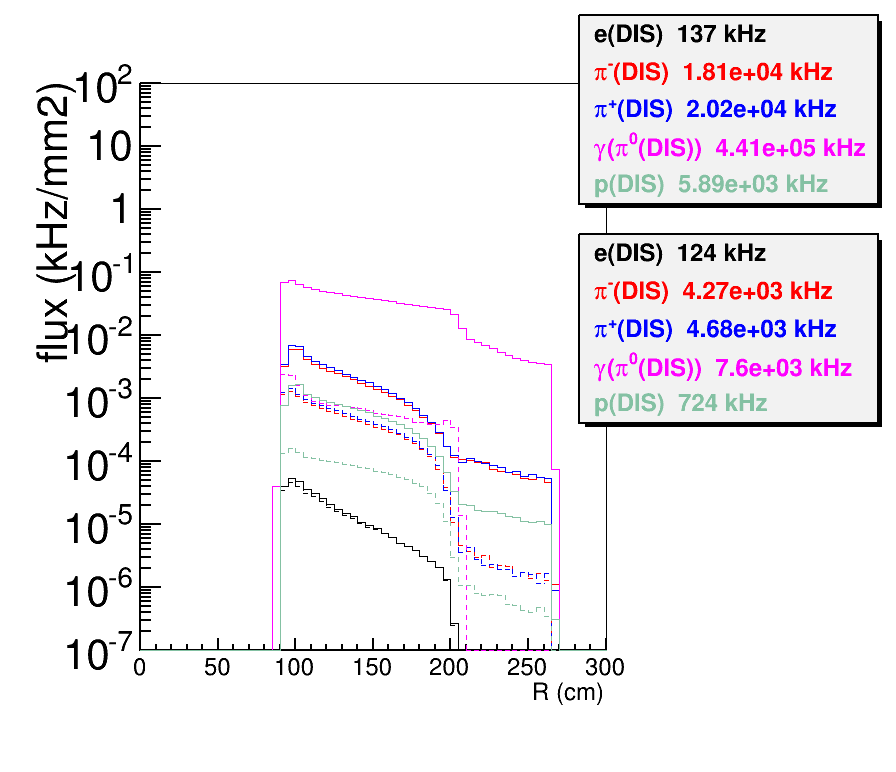 Kryptonite
Tungsten
6
FAEC electron trigger rate (radial below Q2=1)
FAEC geometry: Z_front=415cm, R(90,230)cm
Shows rate before and after trigger cut
“Kryptonite”: all rate from He3 by eicRate, everything is kryptonite including target collimator, so no secondary
“Tungsten”: all rate from He3 and target window by eicRate, everything is real material including target collimator as Tungsten, so secondary are present. Only “eDIS” is like “Kryptonite” case
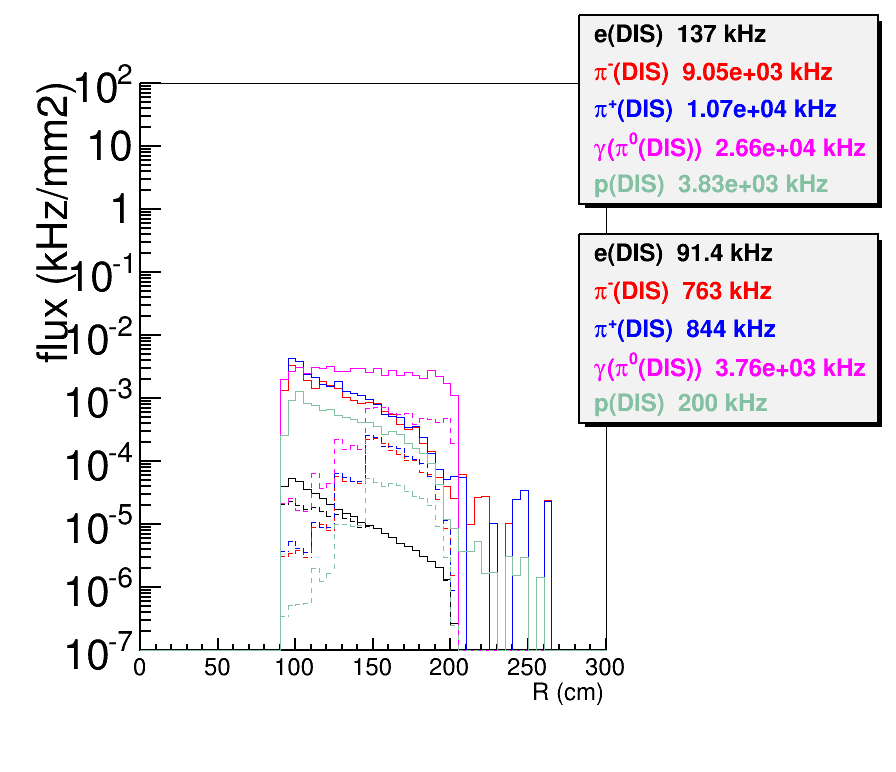 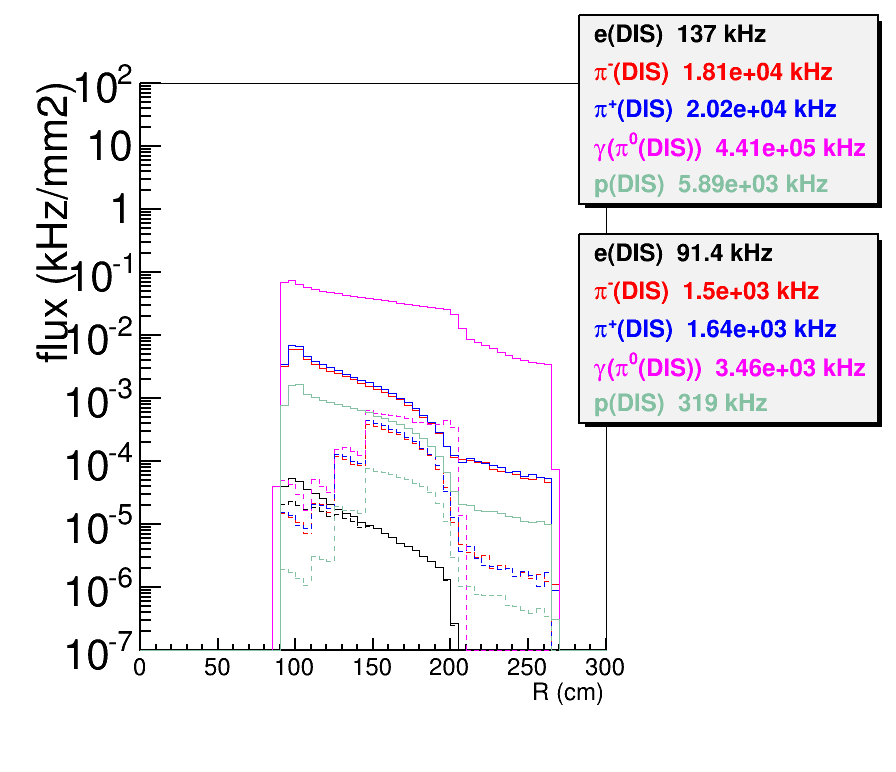 Kryptonite
Tungsten
7
FAEC electron trigger rate (radial on Q2=1)
FAEC geometry: Z_front=415cm, R(90,230)cm
Shows rate before and after trigger cut
“Kryptonite”: all rate from He3 by eicRate, everything is kryptonite including target collimator, so no secondary
“Tungsten”: all rate from He3 and target window by eicRate, everything is real material including target collimator as Tungsten, so secondary are present. Only “eDIS” is like “Kryptonite” case
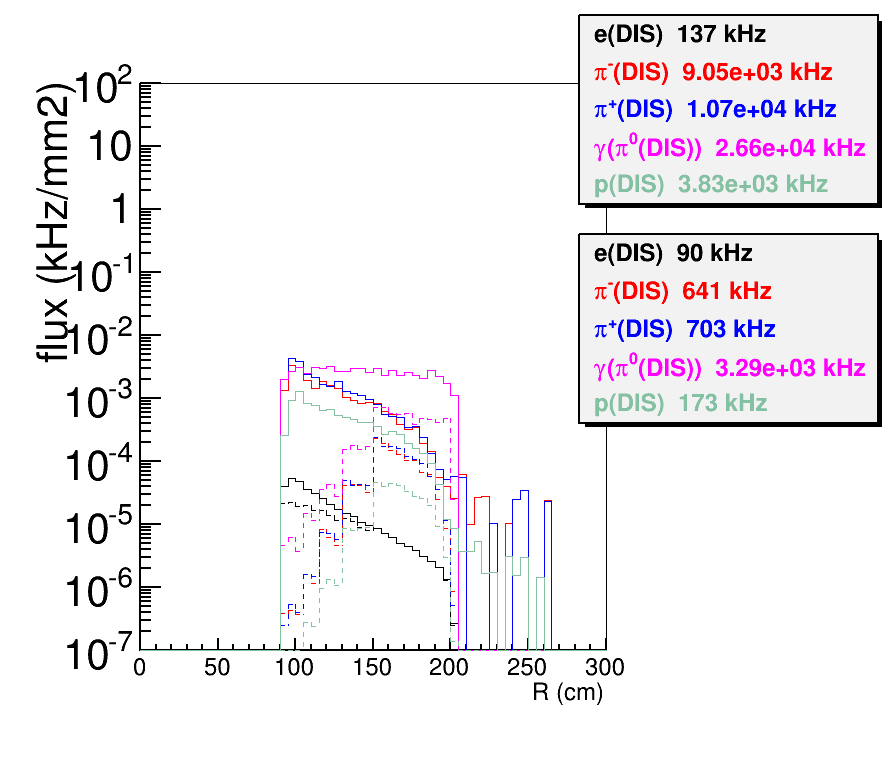 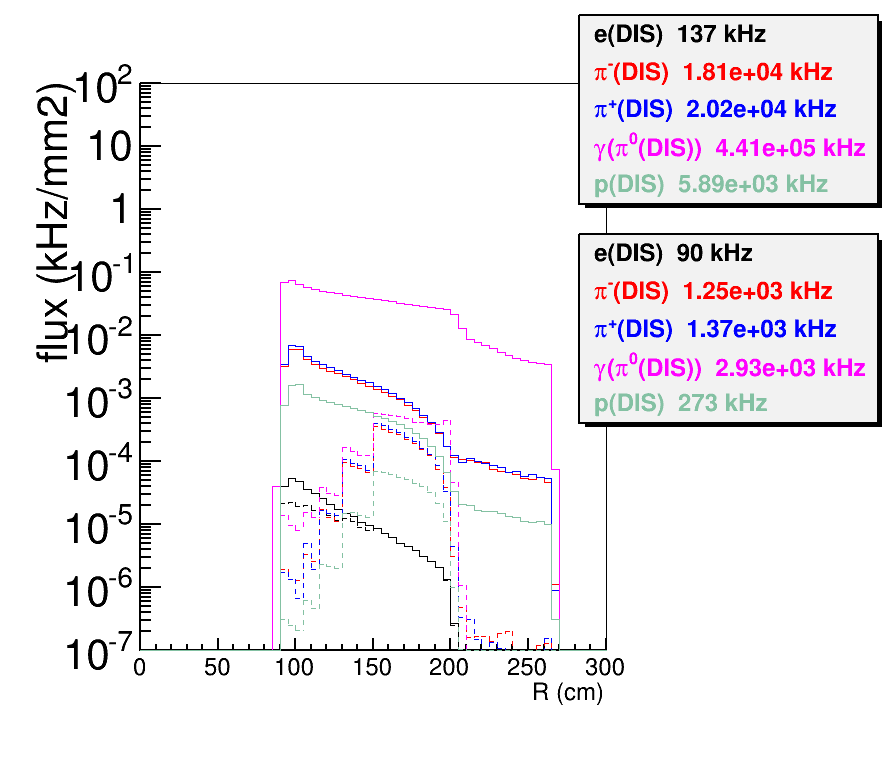 Kryptonite
Tungsten
8
LAEC electron trigger rate (flat)
LAEC geometry: Z_front=-65cm, R(80,140)cm
Shows rate before and after trigger cut
“Kryptonite”: all rate from He3 by eicRate, everything is kryptonite including target collimator, so no secondary
“Tungsten”: all rate from He3 and target window by eicRate, everything is real material including target collimator as Tungsten, so secondary are present. Only “eDIS” is like “Kryptonite” case
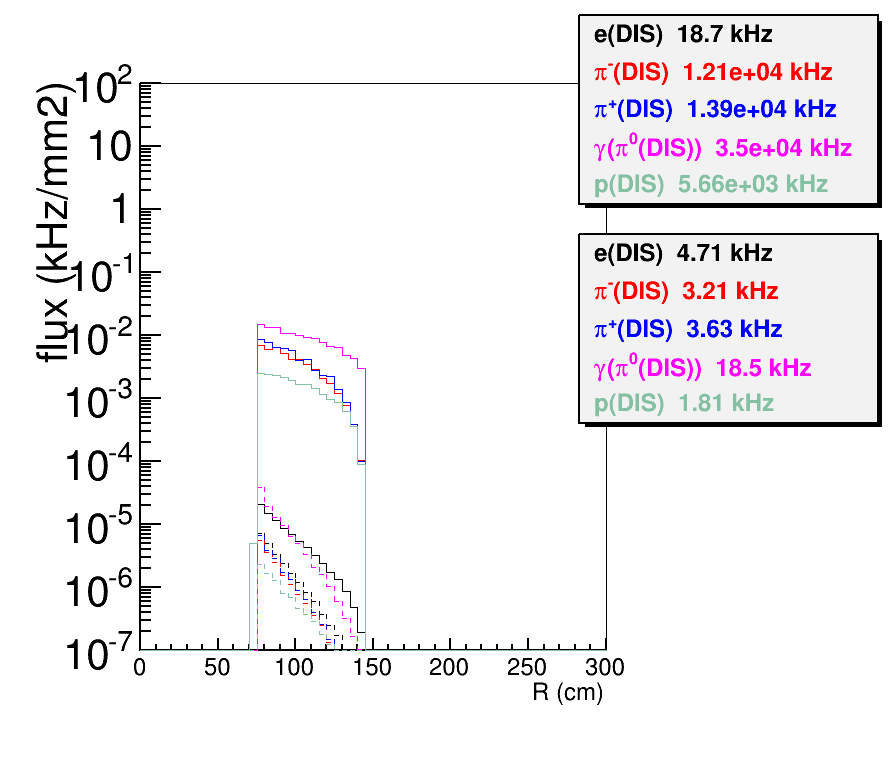 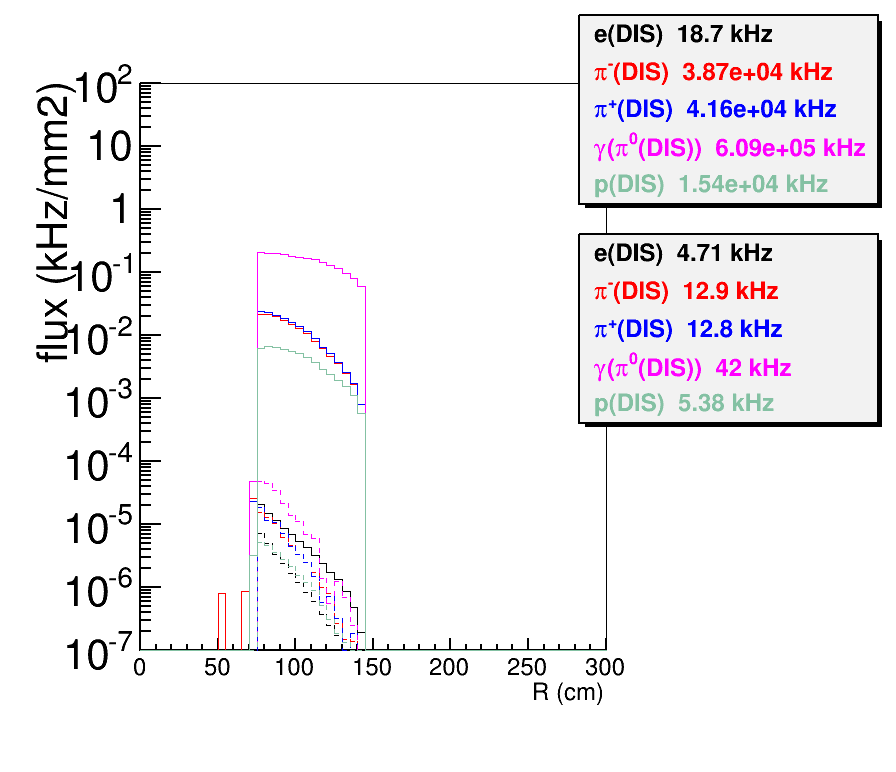 Kryptonite
Tungsten
9
Top section: 
EC untriggered rate 

Bottom section:
EC triggered rate with electron single trigger
Gamma from pi0
trigger rate should 
divide by a number  1- 2 as both photons give 
one trigger only.
Need more study with FAEC and LAEC together





eDIS(W>2,Q2>1) from “eicRate”
 at FAEC has 76kHz before trigger, 76kHz after trigger radial on Q2=1
 at LAEC has 14.3kHz before trigger, 4.7kHz after trigger flat
10
flat
flat
Radial below
Radial on
Background from π0
tungsten, trigger radial on Q2=1
A lot of high energy electron,positron,gamma from pi0 on FAEC, dominant by target, not window
Some of them should from target cell wall and other materials in flight path
If we assume LGCC and FAEC has about same angle vs radius relation,  we have about 55kHz electron and positron produced before LGCC and they will trigger FAEC and can’t be rejected by LGCC
 LGCC and FAEC angle vs radius relation doesn’t hold that well because charged particles are turning in-between, This rate needs more study.
e(pi0)
pi-
pi+
γ(pi0)
p
Tung
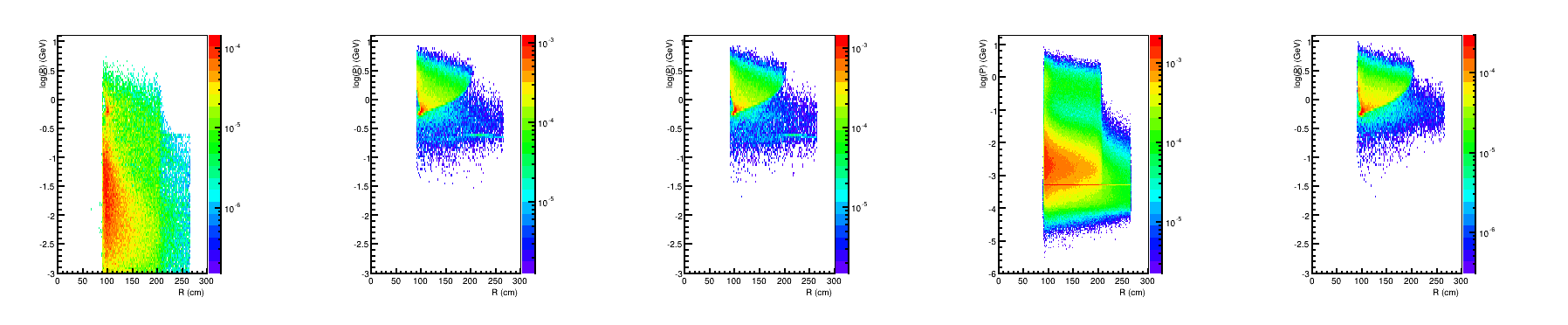 FAEC,
Before
cut
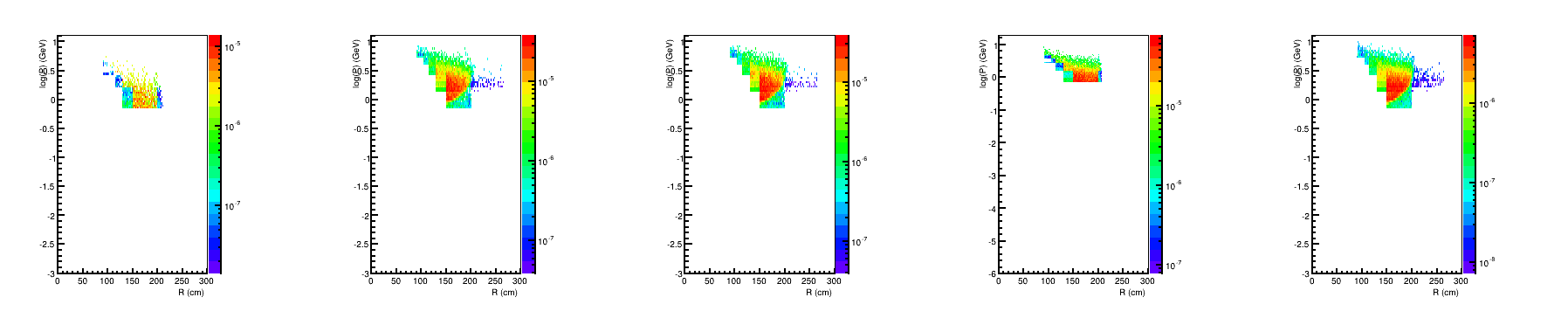 FAEC,
After
cut
11
electron single trigger rate
PAC35 proposal text
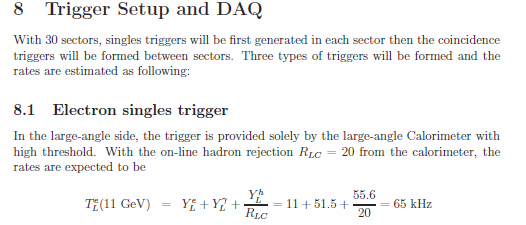 Try similar method from PAC35 proposal
Assume 
SPD reject gamma by 10, SPD and MRPC together to reject gamma from pi0 by 20
Add EC preshower cut will reduce hadron by 2, electron and gamma by 5%
LGCC with p.e. >=2 and random coincidence reject by 
4=1/(30*(220kHz+65kHz)*30ns) for whole area
40 for 3 sectors
120 for 1 sector
LGCC with p.e.>2 for correlated coincidence for hadron reject by
55=1/(30*20kHz*30ns)  for whole area
FAEC (trigger radial on Q2=1)
	215kHz 
	=90+55+(202-55)/40+2930/20/40+2900/2/40+2900/2/55
	=90(eDIS)+
         55(e(π0) front)+3.6(e(π0) back) +3.7(γ(π0))+
         36(hadron rand. coin.)+ 26(hadron corr. coin.)
LAEC (trigger flat)
	41kHz
	= 4.7+0.8+42/10+31.1
	= 4.7(eDIS)+0.8(e(π0))+8.4(γ(π0))+31.1(hadron)
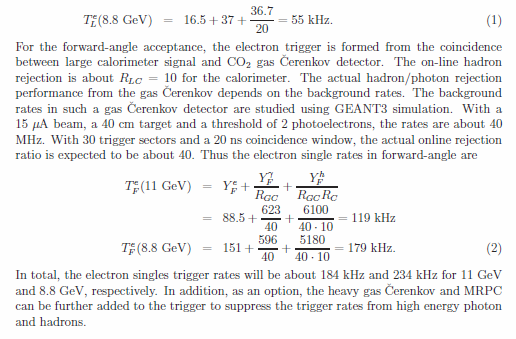 Xin’s study
Single electron trigger @ 11 GeV: 
–Forward angle: 41 kHz (electron) + 9.7 MHz (hadron)/ 400 + 462 (photon)/40 ~ 77 kHz. 
–Large angle: 14.3 kHz (electron) + 31 kHz (photon) ~ 44 kHz. 
•Total: 121 kHz.
12
SIDIS EC MIP Trigger (rough)
MIP trigger Assumption
trig_eff (P>Max)=trig_eff(P=Max)
trig_eff (P<0.22GeV) = 0
trig_eff (0.22GeV<P<Min)=0.8*trig_eff (P=Min)
trig_eff_Proton = trig_eff_pion
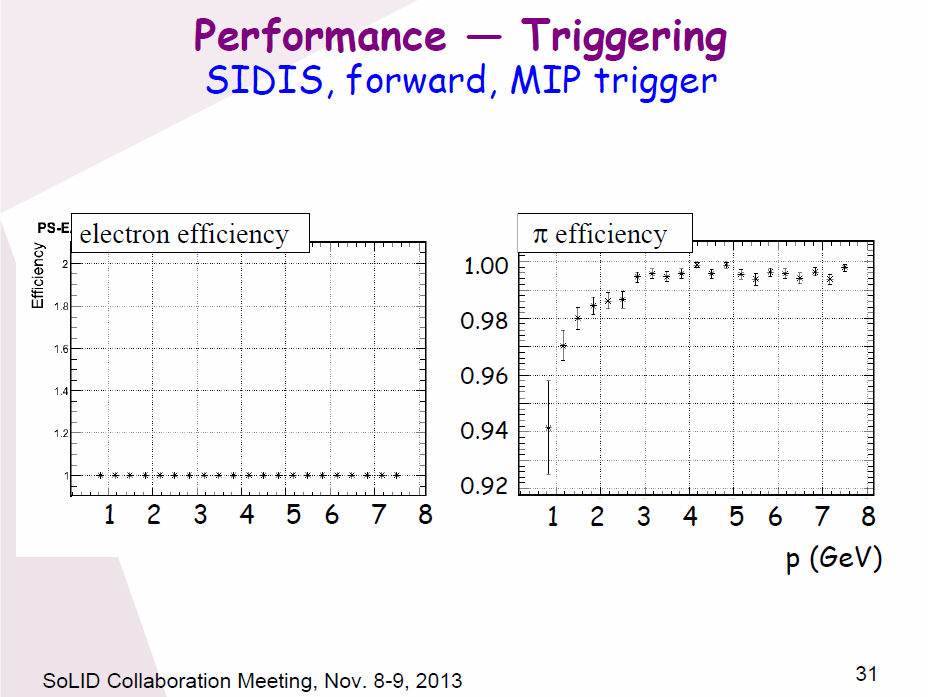 13
SIDIS EC MIP Trigger (100%)
Detailed study at low energy, cut at ~200MeV to ensure pion eff is 100% at Ek=1GeV 
Independent curve for all 4 particles
MIP trigger Assumption
trig_eff (Ek>Max)=trig_eff(P=Max)
trig_eff (Ek<Min)=0
If (trig_eff<0.01) trig_eff = 0
e
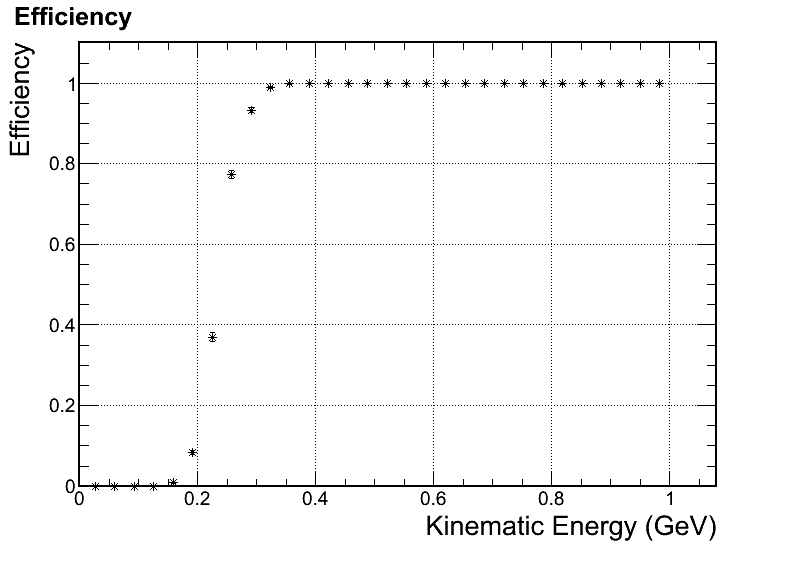 gamam
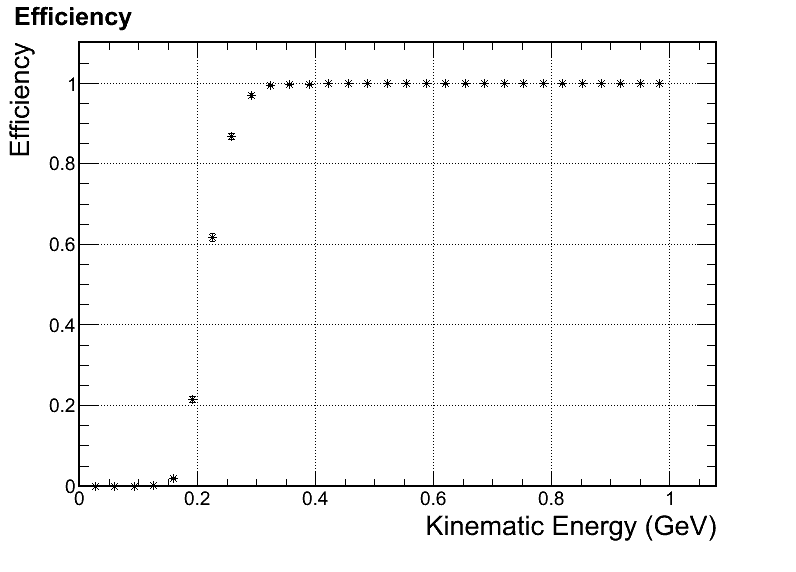 pion
p
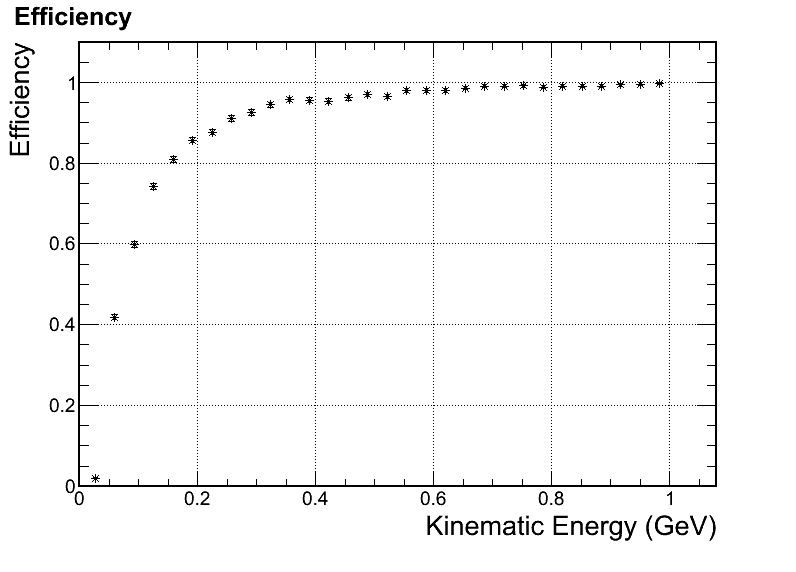 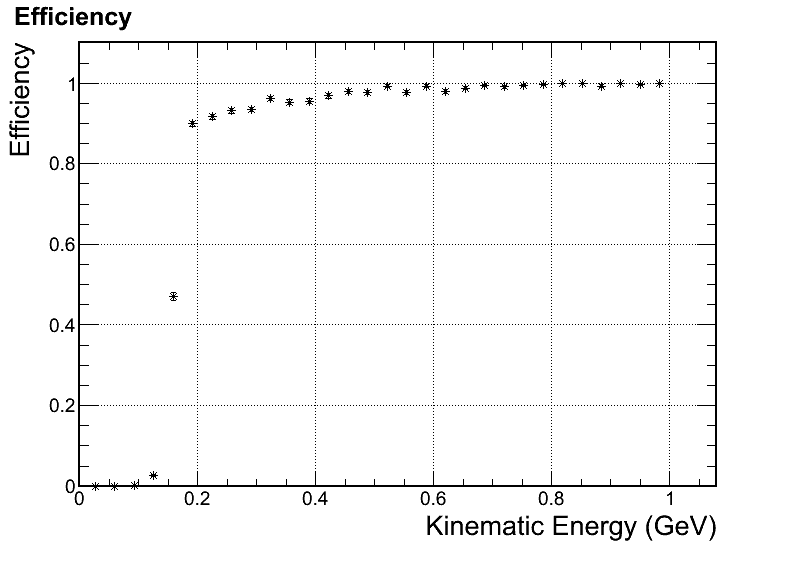 14
SIDIS EC MIP Trigger (95%)
Detailed study at low energy, cut a bit higher than ~200MeV to ensure pion eff is 95% at Ek=1GeV 
Independent curve for all 4 particles
MIP trigger Assumption
trig_eff (Ek>Max)=trig_eff(P=Max)
trig_eff (Ek<Min)=0
If (trig_eff<0.01) trig_eff = 0
e
gamam
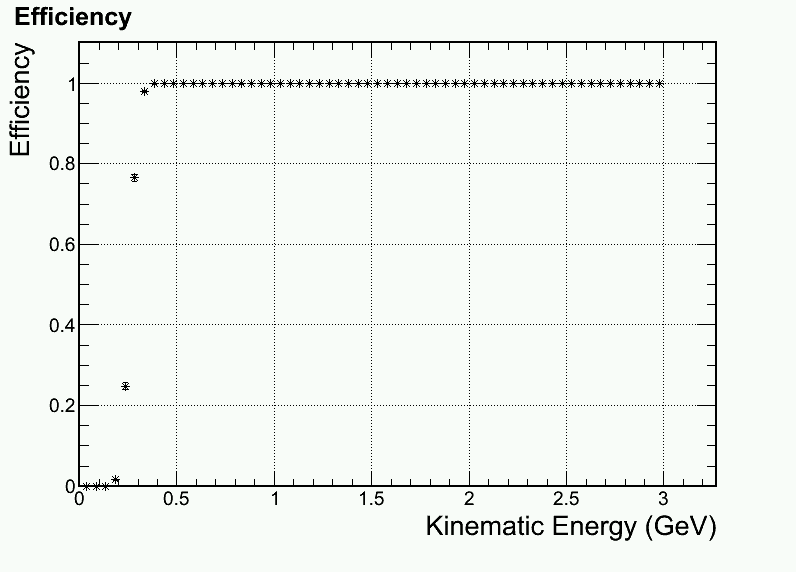 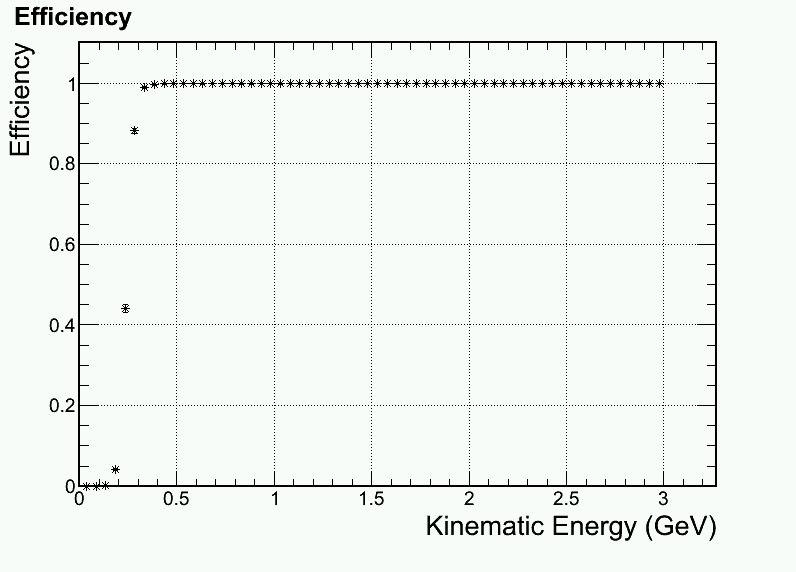 pion
p
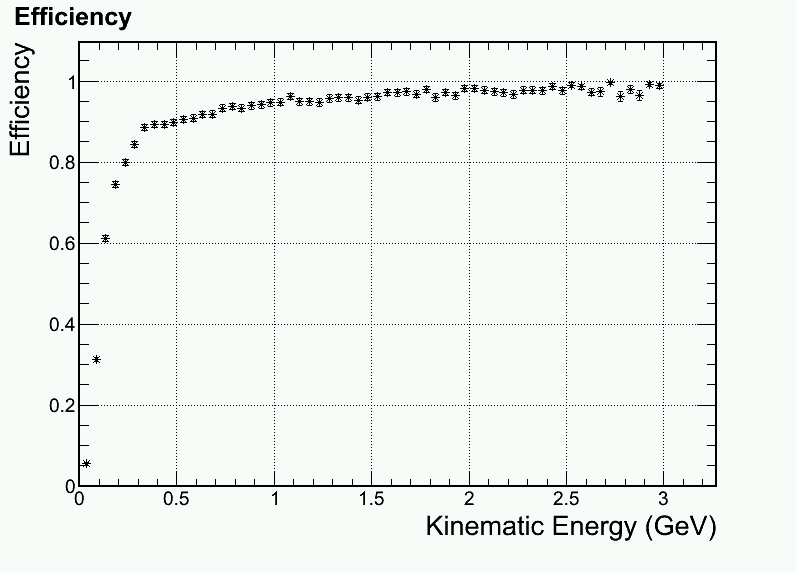 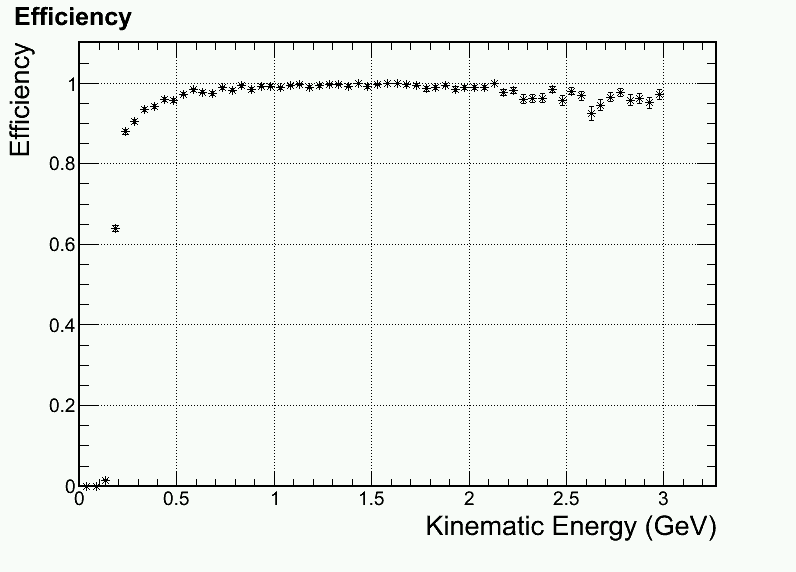 15
FAEC MIP trigger rate (rough)
FAEC geometry: Z_front=415cm, R(90,230)cm
Shows rate before and after trigger cut
“Kryptonite”: all rate from He3 by eicRate, everything is kryptonite including target collimator, so no secondary
“Tungsten”: all rate from He3 and target window by eicRate, everything is real material including target collimator as Tungsten, so secondary are present. Only “eDIS” is like “Kryptonite” case
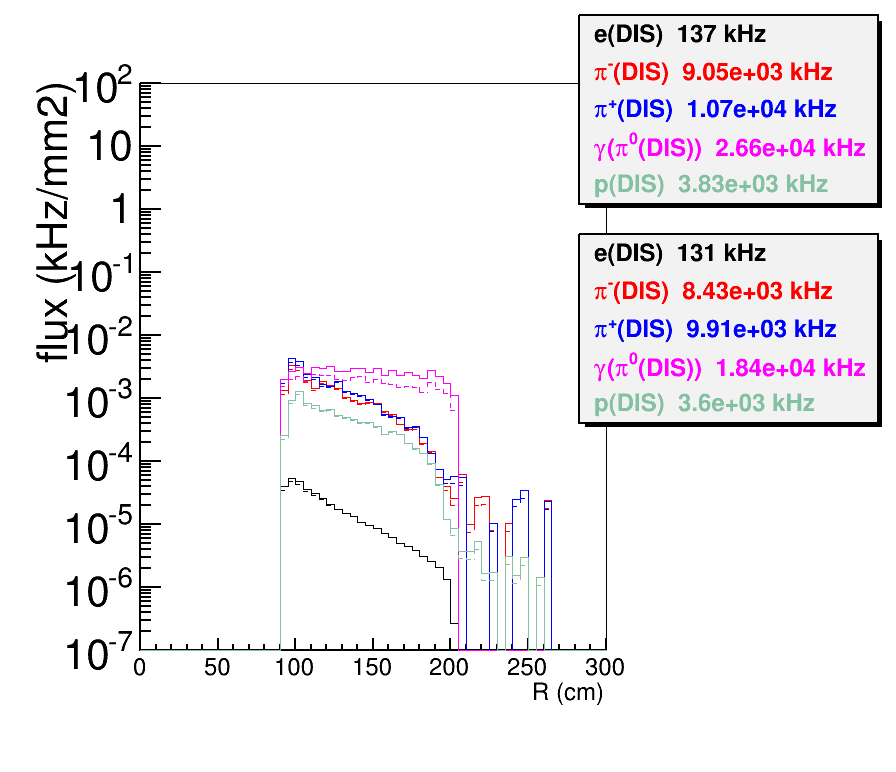 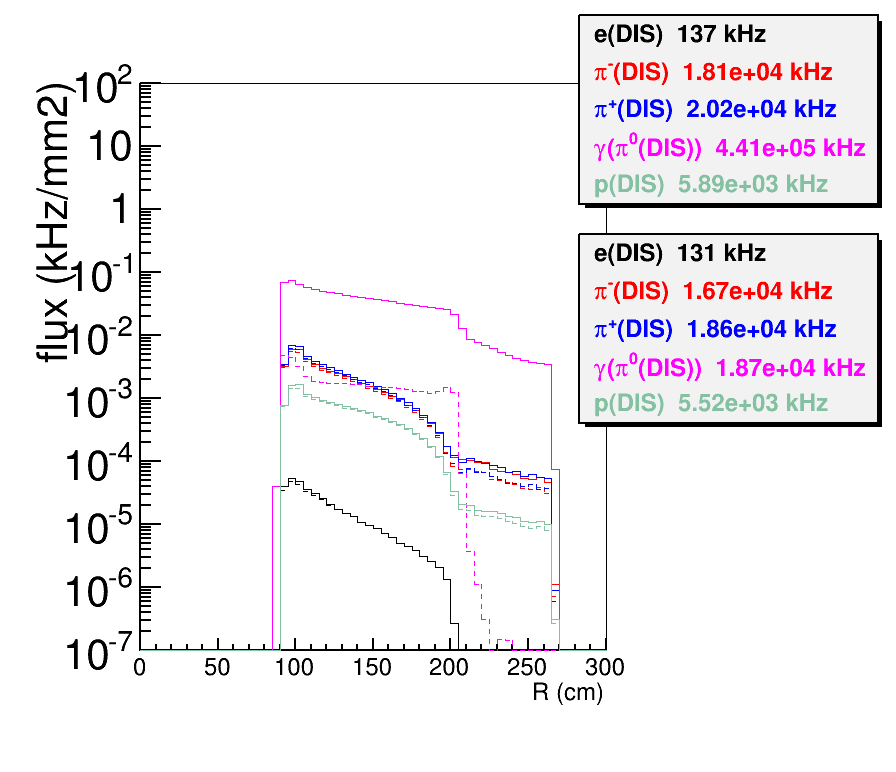 Kryptonite
Tungsten
16
FAEC MIP trigger rateby EM photon
We ran 1e8 electron on target with all real materials and all physics
For 15 uA running condition, the normalization factor is 1e6=15e-6/1.6e-19/1e8
There is too small enough statistics of gamma passing the cut to have an accurate estimate, need a lot more 
We might be able to claim no photon in EM process pass the cut
High energy gamma might be from pi0 production and thus over counting.


But PAC35 proposal has 200MHz soft photon passing 200MeV cut, comparing to 600kHz hard photon from pi0
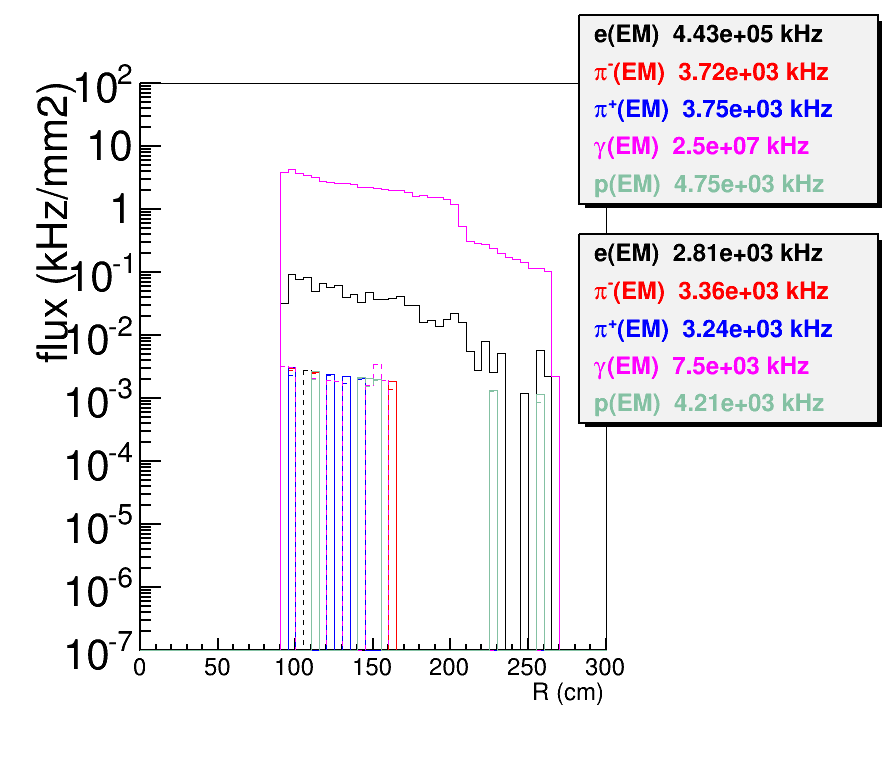 17
Top section: 
EC untriggered rate 

Bottom section:
EC triggered rate with MIP trigger
Gamma from pi0
trigger rate should 
divide by a number  1- 2 as both photons give 
one trigger only.
Need more study with FAEC and LAEC together
18
rough
100%
95%
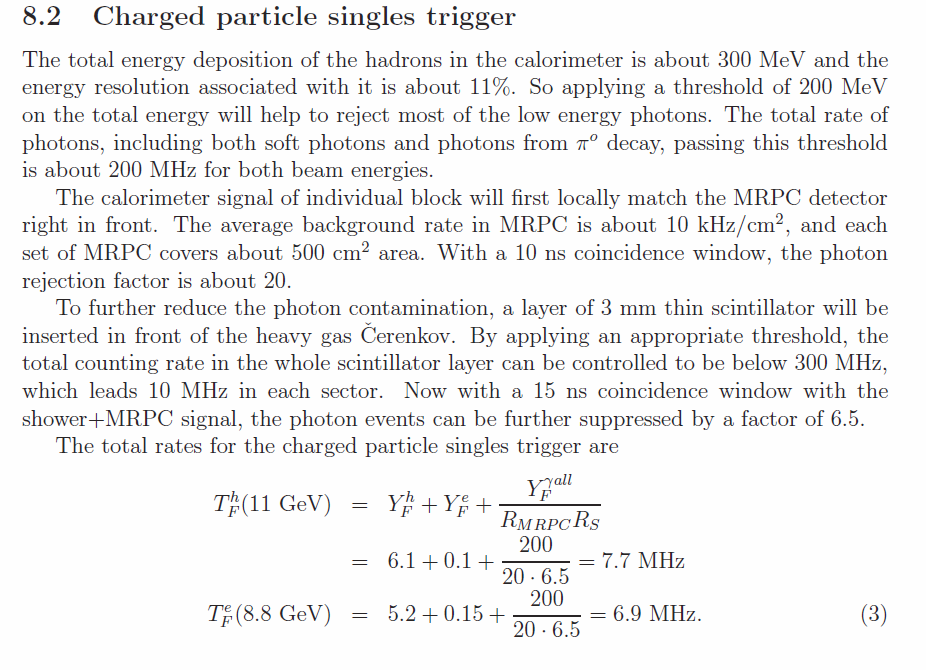 Charged particle single trigger rate
Try similar method from PAC35 proposal
Question about PAC35 proposal
Why EM photon pass 200MeV cut has 200Mhz rate?
Assume 
EM photon can’t pass trigger (???)
SPD and MRPC together to reject gamma from pi0 by 20
HGCC can give a factor of ???
FAEC (trigger 100%)
46.5MHz 
	=0.137+42.8+2.5+21.1/20
	= 0.137(eDIS)+42.8(hadron)+2.5(e(π0))+1.1(γ(π0))
Xin’s study

Single hadron trigger @ 11 GeV: 
–~20 MHz
19
Coincidence trigger rate
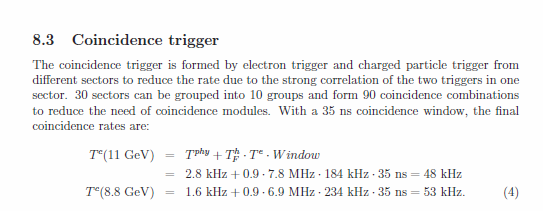 2.8kHz+0.9*256kHz*46.5Mhz*30ns = !!!

Try similar method from PAC35 proposal
Borrow PAC35 SIDIS physics rate 2.8kHz
electron single trigger rate, FEAC  215kHz, LAEC 41kHz, total 256kHz
Charged particle single trigger rate, FEAC 40MHz
Time window 30ns
Xin’s study
121e3*20e6 * 35e-9 ~ 85 kHz
20
Trigger with 40% of hadron from eicrate
Dec 2013
Electron trigger
FAEC (trigger radial on Q2=1)
	140kHz 
	=90+(55+(202-55)/40+2930/20/40+2900/2/40+2900/2/55)*0.4
	=90(eDIS)+22(e(π0) front)+1.47(e(π0) back) +1.47(γ(π0))+14.5(hadron rand. coin.)+10.65(hadron corr. coin.)
LAEC (trigger flat)
	19.1kHz
	= 4.7+(0.8+42/10+31.1)*0.4
	= 4.7(eDIS)+0.32(e(π0))+1.68(γ(π0))+12.44(hadron)
Charged particle trigger
FAEC (trigger 100%) 
	18.7MHz 
	=0.137+(42.8+2.5+21.1/20)*0.4
	= 0.137(eDIS)+17.1(hadron)+1(e(π0))+0.4(γ(π0))
Coincidence trigger
Random  coincidence  rate  89.3kHz = (140+19.1)kHz*18.7Mhz*30ns 
SIDIS physics rate                  2.8kHz (need update)
Total rate                                 92.1kHz
This has not included the impact on other detector rate and rejection other than EC, 
so the rate should be less.
21
Background from π0
Update Jan 2014
tungsten, trigger radial on Q2=1
A lot of high energy electron,positron,gamma from pi0 on FAEC, dominant by target, not window
Some of them should from target cell wall and other materials in flight path
p
Based on Zhihong ‘s event-by-event analysis of π0 background with same EC trigger condition and no double counting
 Comparing to previous Zhiwen study, this removing the possibility of having multiple triggers for one event and the LGCC and EC correlation is treated correctly.
This is only study for FAEC ele trigger, NOT FAEC MIP trigger yet which has small contribution to total FAEC trigger anyhow
22
Trigger with 40% of hadron from eicrate
Update Jan 2014
Electron trigger
FAEC (trigger radial on Q2=1)
	126.8kHz 
	=90+(40+(115-40)/40+2640/20/40+2900/2/40+2900/2/(55/0.4))*0.4
	=90(eDIS)+16(e(π0) front)+0.75(e(π0) back) +1.32(γ(π0))+14.5(hadron rand. coin.)+4.22(hadron corr. coin.)
LAEC (trigger flat)
	18.1kHz
	= 4.7+(0.4+20/10+31.1)*0.4
	= 4.7(eDIS)+0.16(e(π0))+0.8(γ(π0))+12.4(hadron)
Charged particle trigger
FAEC (trigger 100%) 
	18.7MHz 
	=0.137+(42.8+2.5+21.1/20)*0.4
	= 0.137(eDIS)+17.1(hadron)+1(e(π0))+0.4(γ(π0))
Coincidence trigger
Random  coincidence  rate  81.3kHz = (126.8+18.1)kHz*18.7Mhz*30ns 
SIDIS physics rate                  2.8kHz (need update)
Total rate                                84kHz
Update include new π0 background analysis and factor 0.4 for hadron correlated coincidance
23
Summary
geometry (use full size of EC for background and trigger study)
FAEC : Z_front=415cm, R(90,230)cm
LAEC : Z_front=-65cm, R(80,140)cm
electron trigger
FAEC use “radial on Q2=1” threshold, LAEC use flat 3GeV threshold
FA uses EC(PS+S)+LGCC+SPD+MRPC, LA uses EC(S)+SPD
Charged particle trigger
FAEC uses “100%” trigger threshold
FA uses EC(S)+SPD+MRPC
24
If EC preshower NOT in ele FAEC trigger, remove factor 2 on hadron rate reduction at FAEC
Dec 2013
FAEC (trigger radial on Q2=1)
	165kHz =90+(55+(202-55)/40+2930/20/40+2900/40+2900/55)*0.4
     Random coincidence rate  
103.3kHz = (165+19.1)kHz*18.7Mhz*30ns
Update Jan 2014
FAEC (trigger radial on Q2=1)
	145.5kHz =90+(40+(115-40)/40+2640/20/40+2900/40+2900/(55/0.4))*0.4
Random  coincidence rate  
91.8kHz = (145.5+18.1)kHz*18.7Mhz*30ns
25
Study how EC range affect trigger rate
Update Jul 2014
Top section: 
EC untriggered rate 

Bottom section:
EC triggered rate 
(left) electron single trigger with “radial on Q2=1” 
(right) MIP trigger with “100%”
Old 
LAEC at R(80,140)cm
FAEC at R(90,230)cm

New
LAEC at R(80,140)cm
FAEC at R(105,235)cm ,8 degree relative to target downstream end
e and gamma from pi0 trigger has over counting problem, need Zhhong’s event-by-event study
26
Background from π0
Study how EC range affect trigger rate
tungsten, trigger radial on Q2=1
Update Jul 2014
A lot of high energy electron,positron,gamma from pi0 on FAEC, dominant by target, not window
Some of them should from target cell wall and other materials in flight path
old
Old 
LAEC at R(80,140)cm
FAEC at R(90,230)cm

New
LAEC at R(80,140)cm
FAEC at R(105,235)cm ,8 degree relative to target downstream end
p
new
Additional change: 
Zhihong use normalization factor 241 for He3 and window in “old”, They are 212 for He3 and 136 for window as they should be in “new”, Most rate is from He3, so the effect is small.
Instead of use 1st particles in a event to trigger, Zhihong use particles with higest chance to trigger
Based on Zhihong ‘s event-by-event analysis of π0 background with same EC trigger condition and no double counting
 Comparing to previous Zhiwen study, this removing the possibility of having multiple triggers for one event and the LGCC and EC correlation is treated correctly.
This is only study for FAEC ele trigger, NOT FAEC MIP trigger yet which has small contribution to total FAEC trigger anyhow
27
Update Jul 2014
eDIS from window
electron single trigger with “radial on Q2=1” 
MIP trigger with “100%”
It was missing in previous calculation
New
LAEC at R(80,140)cm
FAEC at R(105,235)cm ,8 degree relative to target downstream end
28
Trigger with 40% of hadron from eicrate
Update Jul 2014
Electron trigger
FAEC (trigger radial on Q2=1)
	129.7kHz 
	=(70.5+2.24+1.46)+(40.8+(104.9-40.8)/40+2240/20/40+2900/40+2900/(55/0.4))*0.4
	=74.2(eDIS)+16.32(e(π0) front)+0.64(e(π0) back) +1.12(γ(π0))+29(hadron rand. coin.)+8.44(hadron corr. coin.)
LAEC (trigger flat)
	25.5kHz
	= (4.7+2.81+4.17)+(0.34+31.2/10+31.1)*0.4
	= 11.68(eDIS)+0.14(e(π0))+1.25(γ(π0))+12.4(hadron)
Charged particle trigger
FAEC (trigger 100%) 
	14MHz
	=(0.0934+0.0034+0.00215)+(31.9+1.93+16.9/20)*0.4
	=0.1(eDIS)+12.76(hadron)+0.77(e(π0))+0.338(γ(π0))
Coincidence trigger
Random  coincidence  rate  65.2kHz = (129.7+25.5)kHz*14Mhz*30ns 
SIDIS physics rate                  4kHz (new rate with CLEO configuration by Zhihong)
Total rate                                69.2kHz
Remove preshower in FAEC ele trigger, with new FAEC R(105,235)cm, add eDIS from window
29
Summary
Update Jul 2014
geometry (use full size of EC for background and trigger study)
FAEC : Z_front=415cm, R(105,235)cm
LAEC : Z_front=-65cm,  R(80,140)cm
electron trigger
FAEC use “radial on Q2=1” threshold, LAEC use flat 3GeV threshold
FA uses EC(S)+LGCC+SPD+MRPC, LA uses EC(S)+SPD
Charged particle trigger
FAEC uses “100%” MIP trigger threshold
FA uses EC(S)+SPD+MRPC
30
backup
31
SIDIS EC Acceptance
Coil center at z=0
Target center at z=-350cm, 40cm long
CoilCollarDownstream edge r=144cm,z=193cm, =14.85o relative to target center
HGCC tank inner edge r=83cm,z=306cm, =7.2o relative to target center
LGCC tank inner edge r=58cm,z=97cm, =7.4o  relative to target center
Rate in proposal
SIDIS PAC34: BaBar,60% eff, any cut(?)
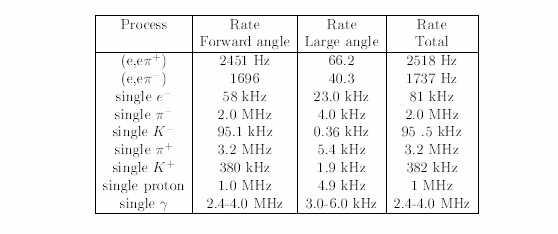 SIDIS PAC35: CDF, 85% eff, FAEC electron trig cut 0.9GeV, FAEC MIP trigger cut 200(MeV)
 LAEC cut 3.5GeV, SPD cut(?)
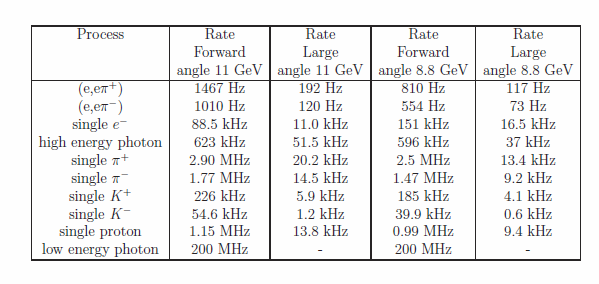 33
Kry
e DIS
pi-
pi+
γ(pi0)
p
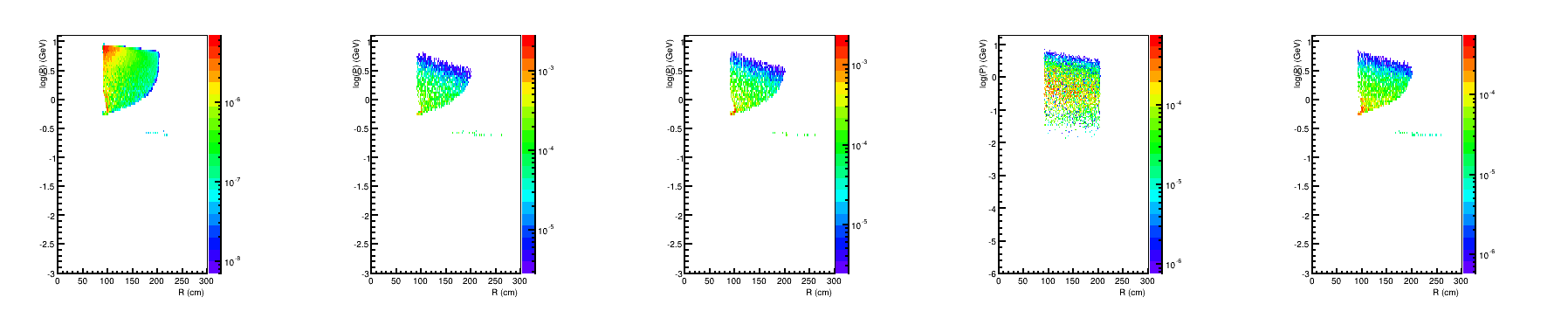 FAEC,
Before
cut
Radial on Q2=1 e cut, FAEC
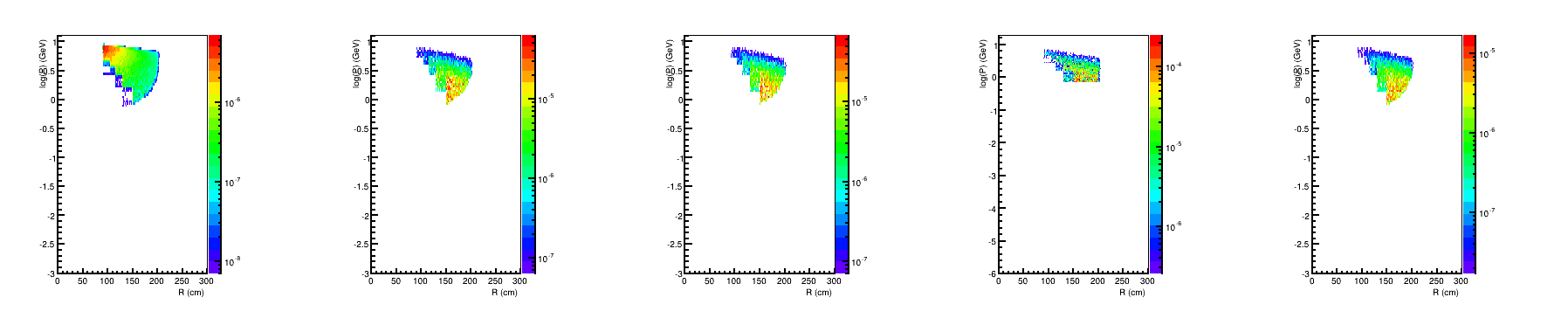 FAEC,
After
cut
Tung
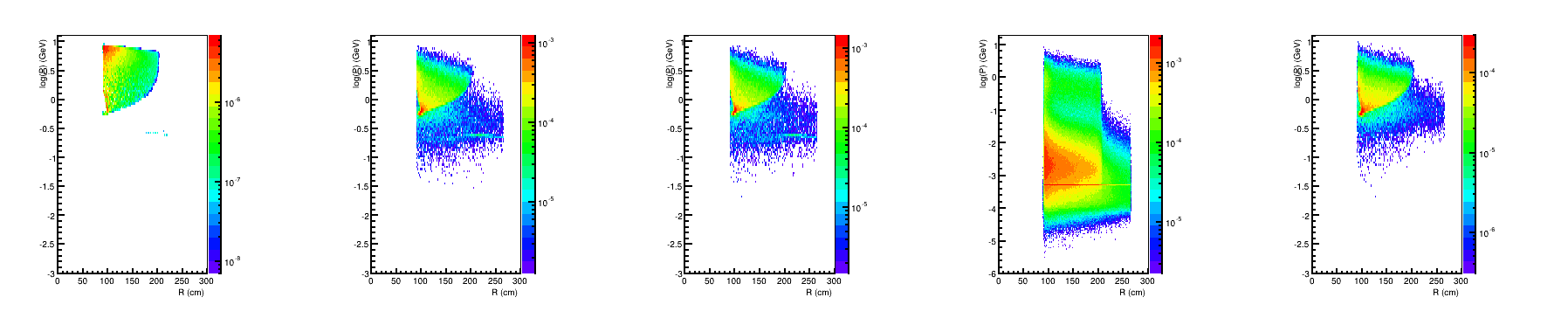 FAEC,
Before
cut
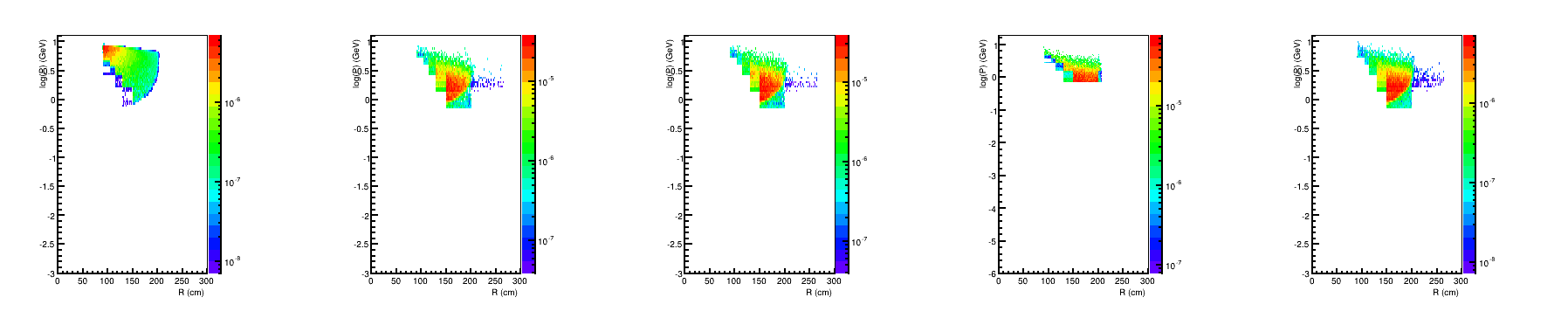 FAEC,
After
cut
34
Kry
e DIS
pi-
pi+
γ(pi0)
p
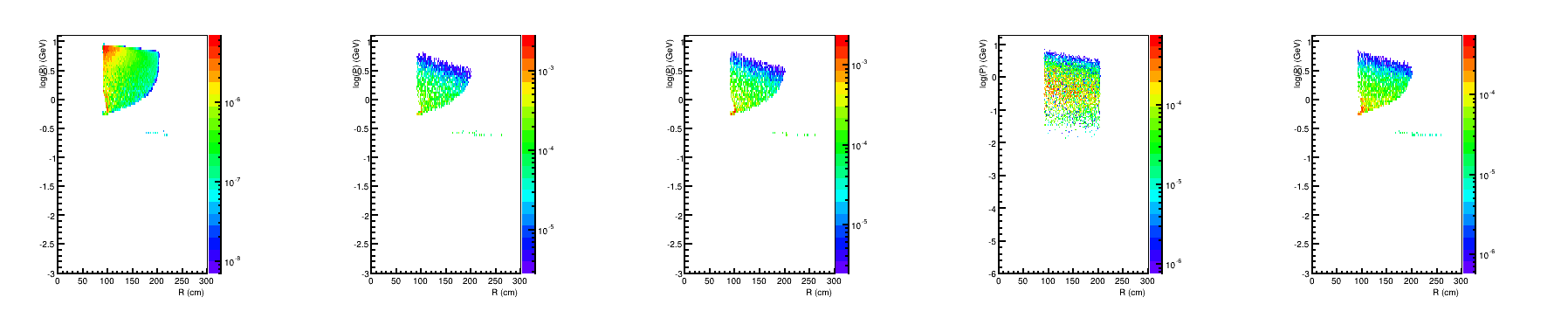 FAEC,
Before
cut
Radial below Q2=1 e cut, FAEC
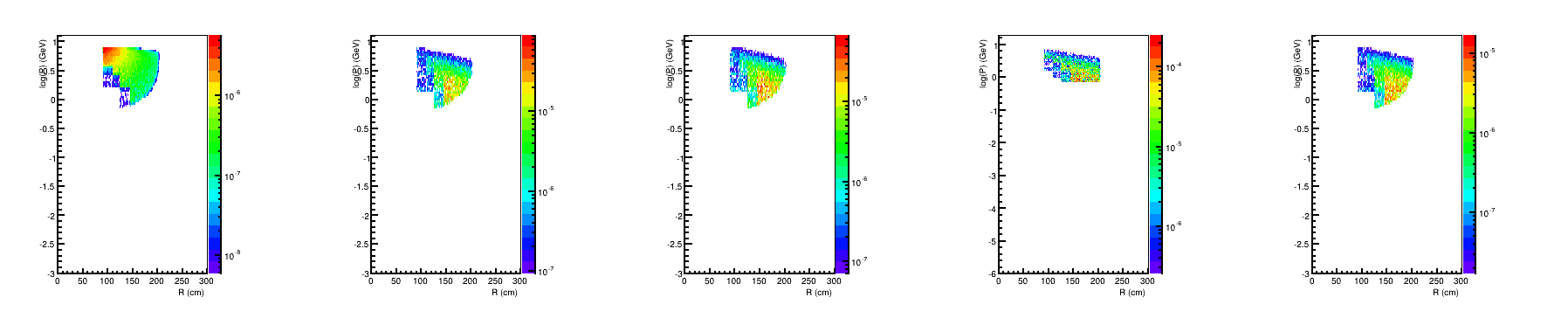 FAEC,
After
cut
Tung
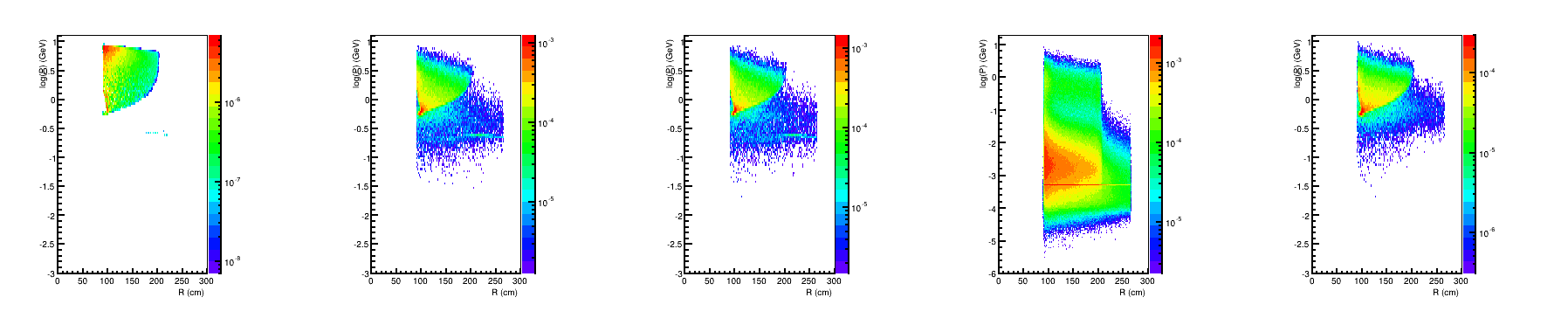 FAEC,
Before
cut
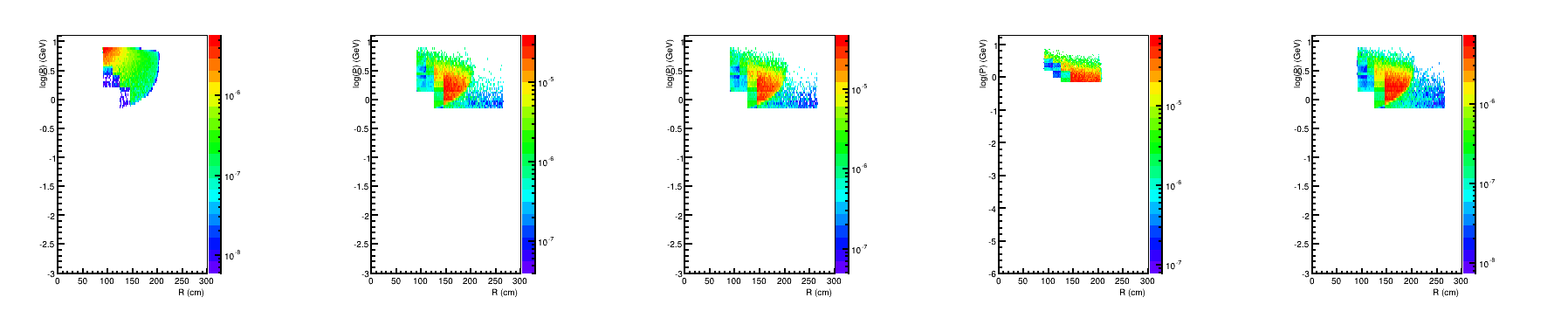 FAEC,
After
cut
35
Kry
e DIS
pi-
pi+
γ(pi0)
p
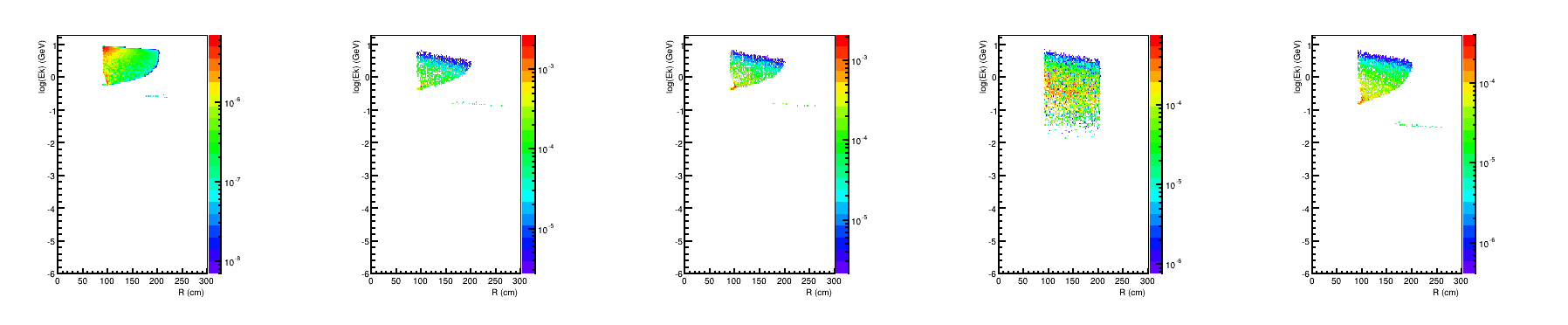 FAEC,
Before
cut
Flat  e cut, FAEC
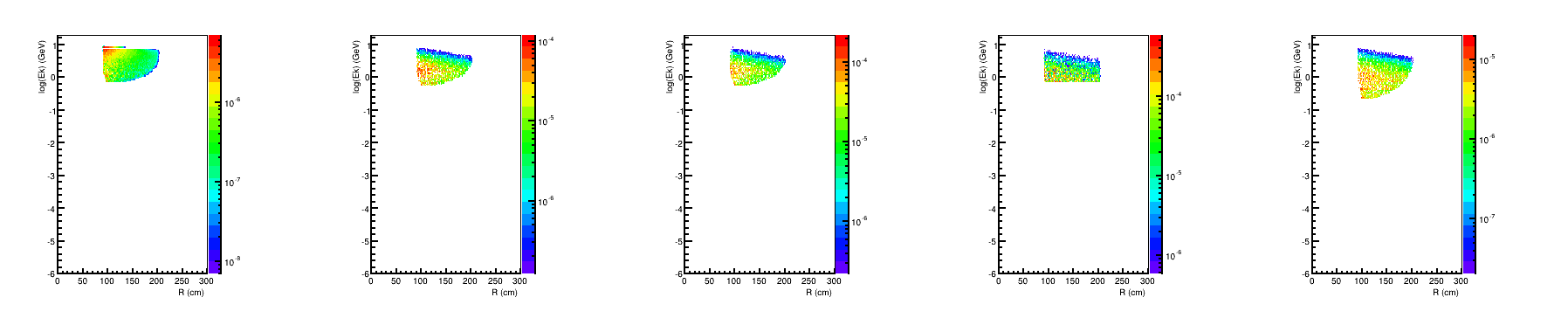 FAEC,
After
cut
Tung
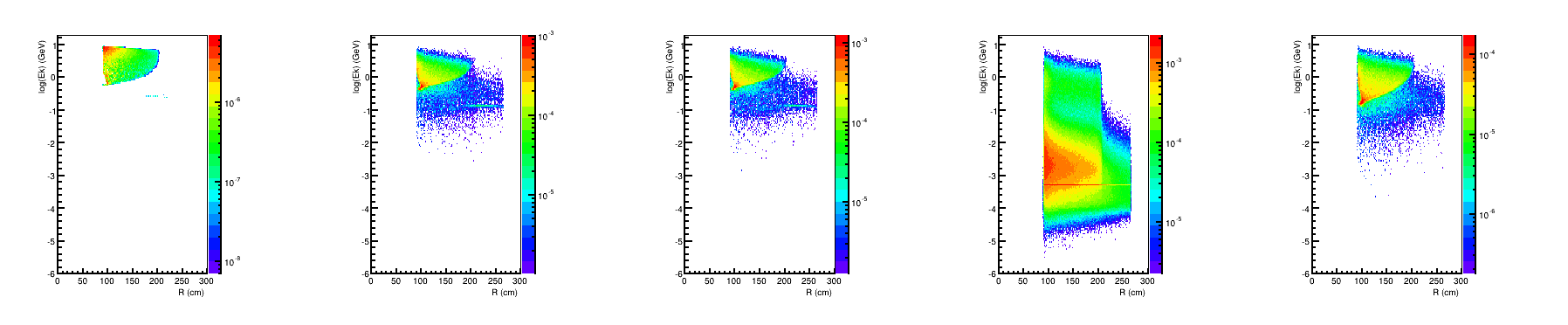 FAEC,
Before
cut
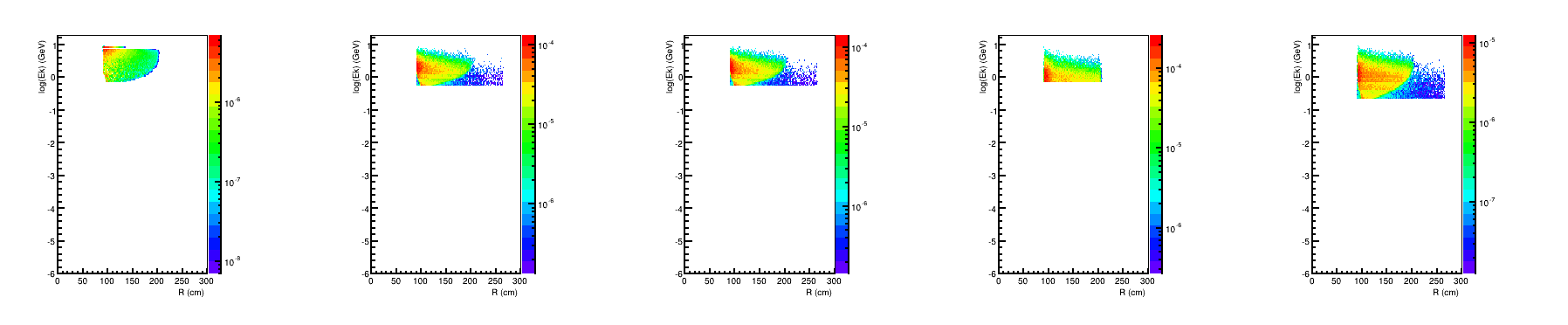 FAEC,
After
cut
36
Kry
e DIS
pi-
pi+
γ(pi0)
p
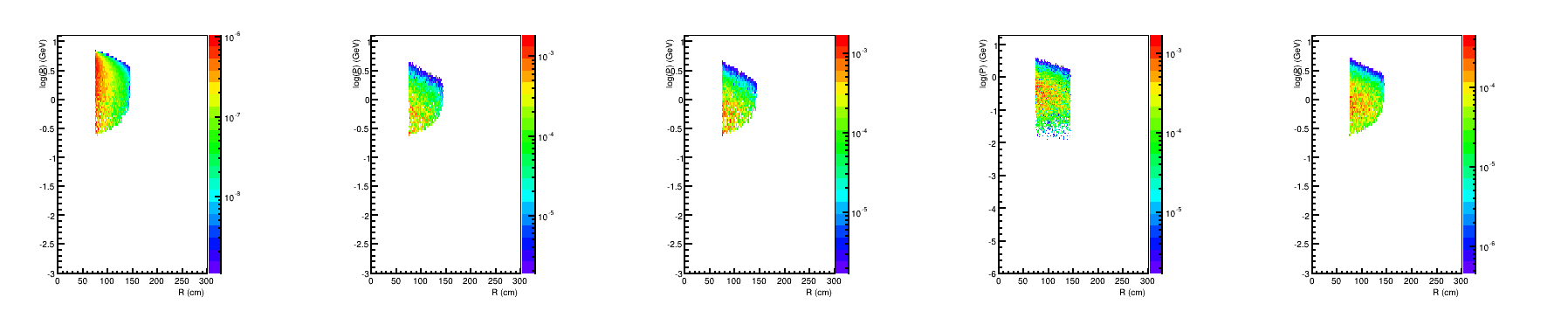 LAEC,
Before
cut
Flat  e cut, LAEC
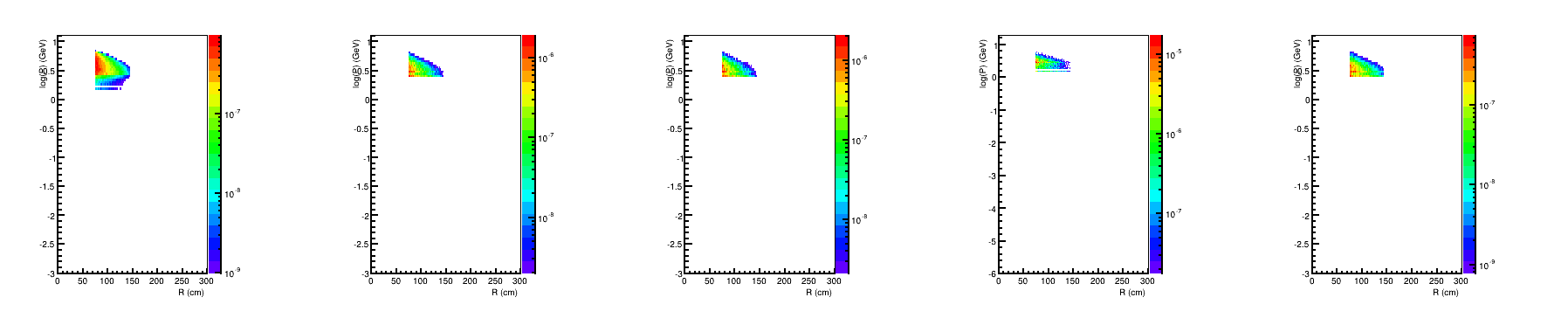 LAEC,
After
cut
Tung
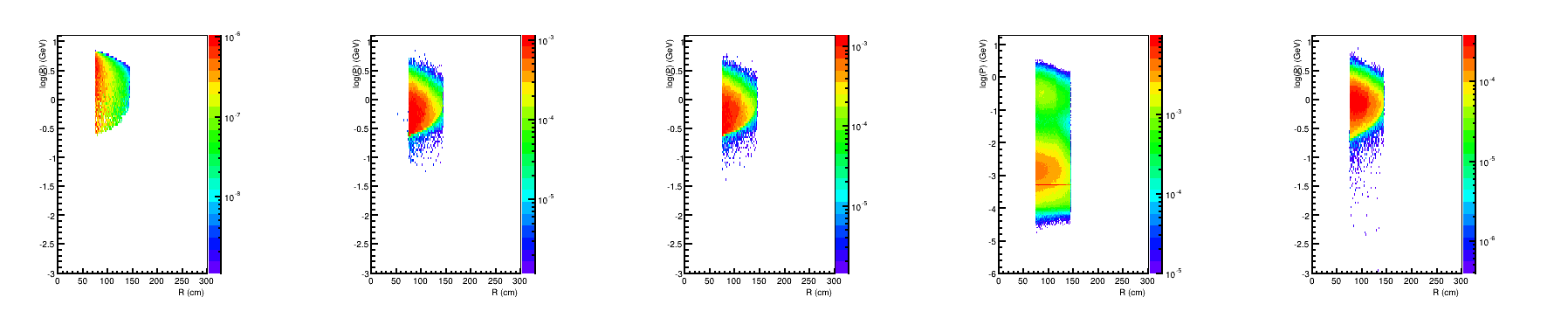 LAEC,
Before
cut
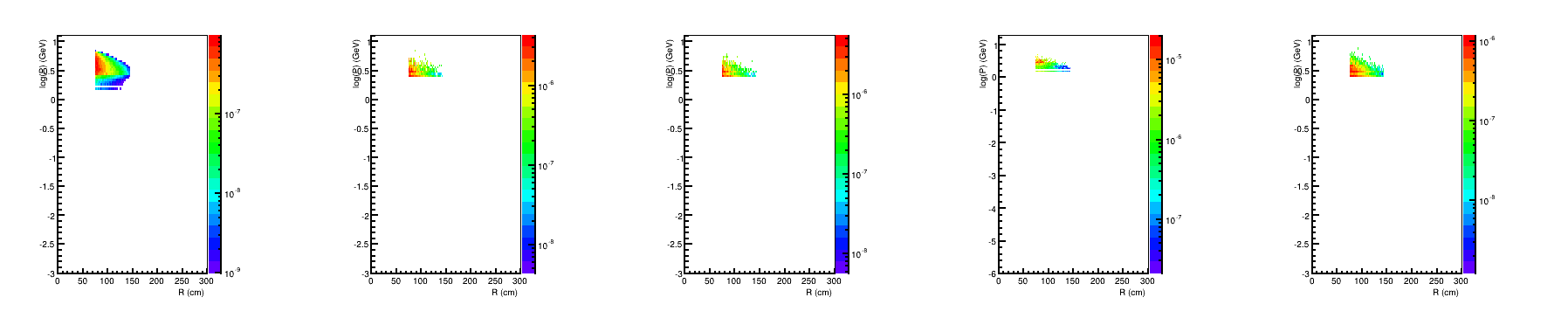 LAEC,
After
cut
37
e DIS
pi-
pi+
γ(pi0)
p
Kry
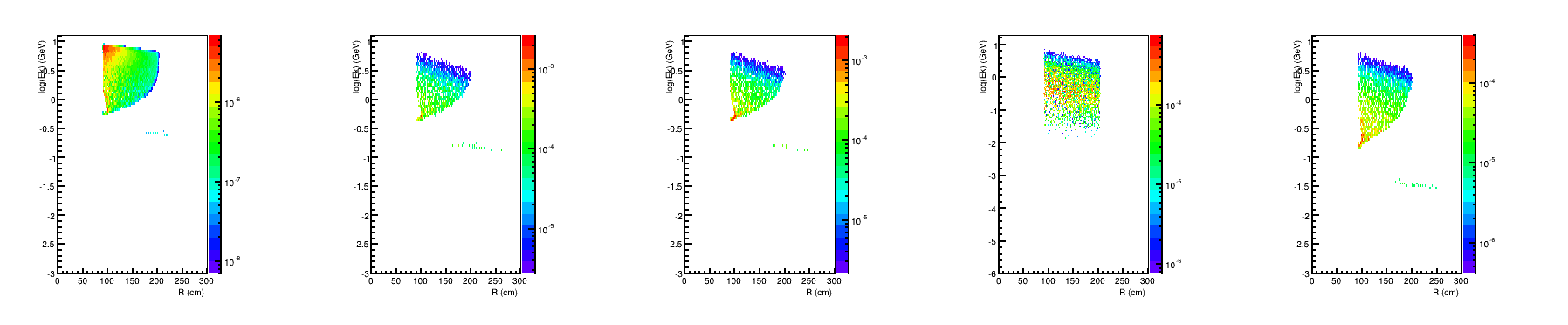 FAEC,
Before
cut
MIP 95% cut,FAEC
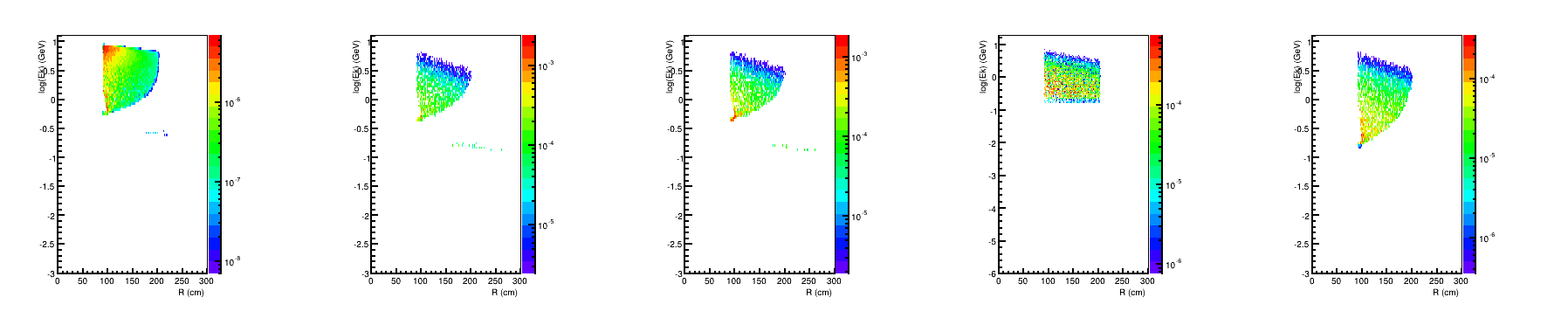 FAEC,
After
cut
Tung
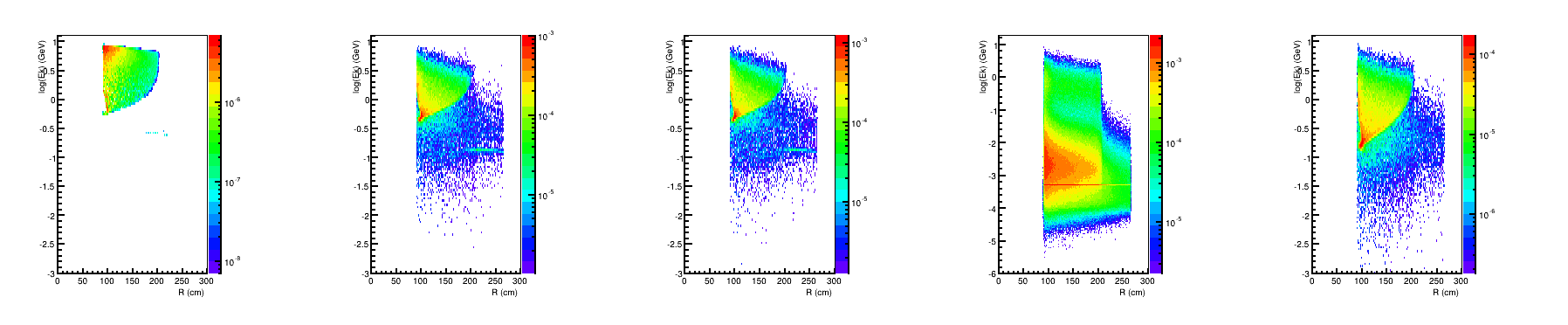 FAEC,
Before
cut
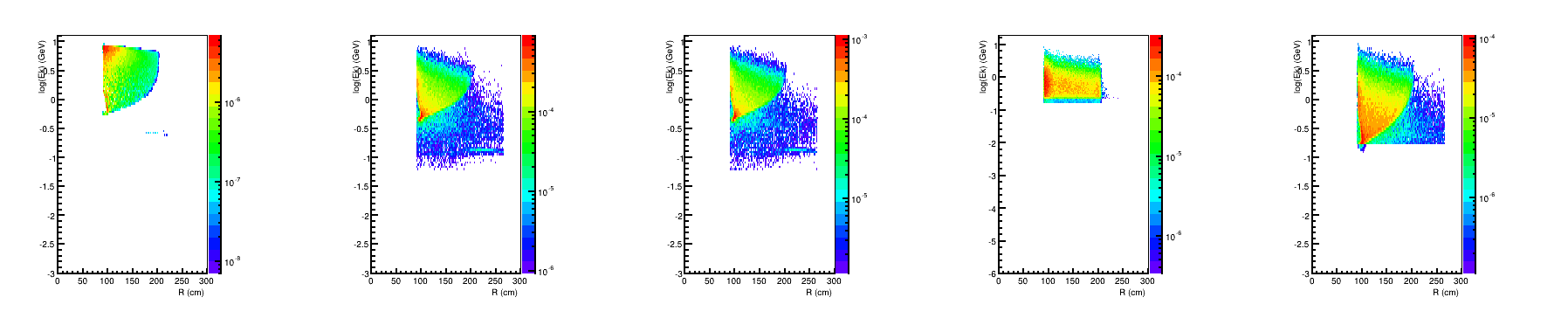 FAEC,
After
cut
38
e DIS
pi-
pi+
γ(pi0)
p
Kry
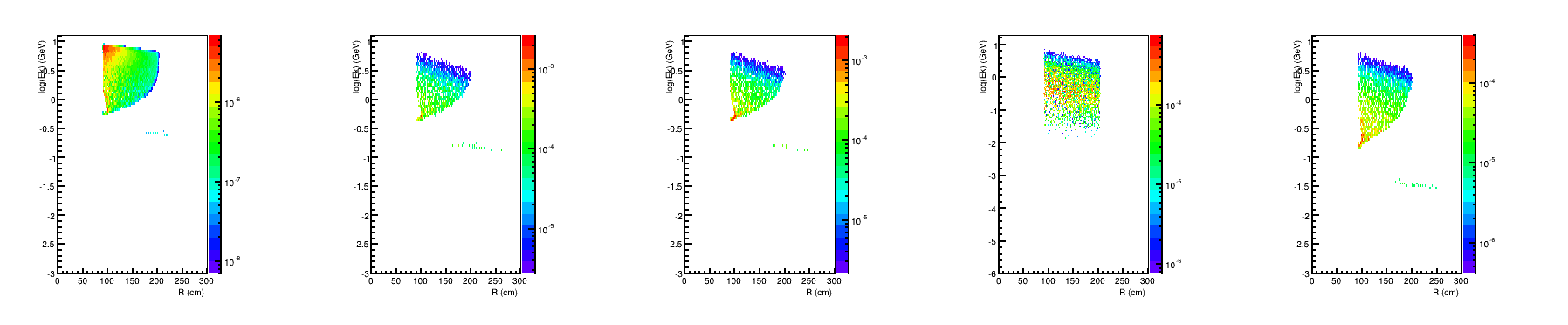 FAEC,
Before
cut
MIP 100% cut,FAEC
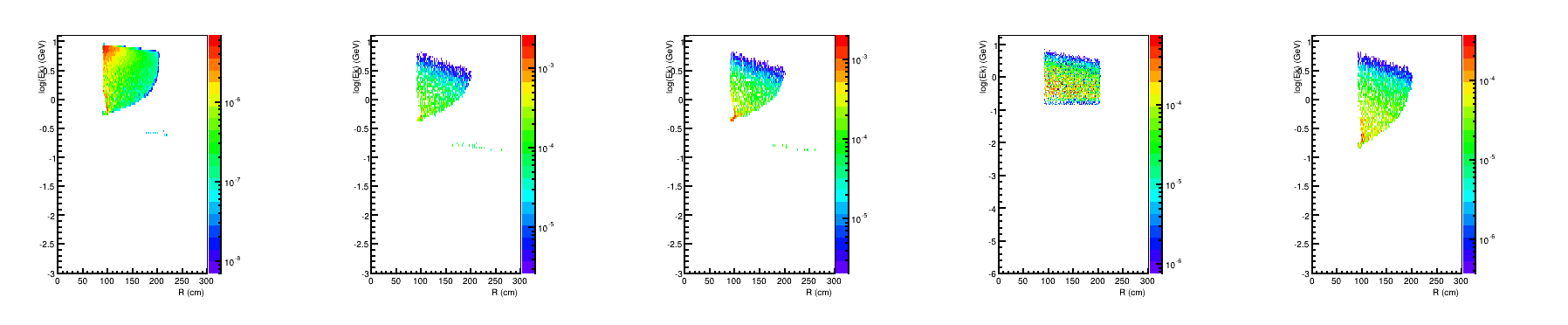 FAEC,
After
cut
Tung
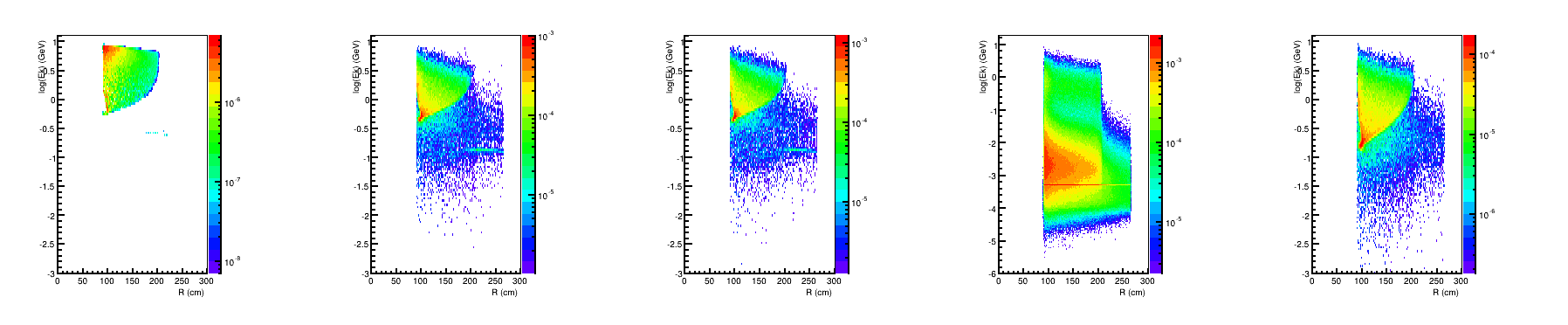 FAEC,
Before
cut
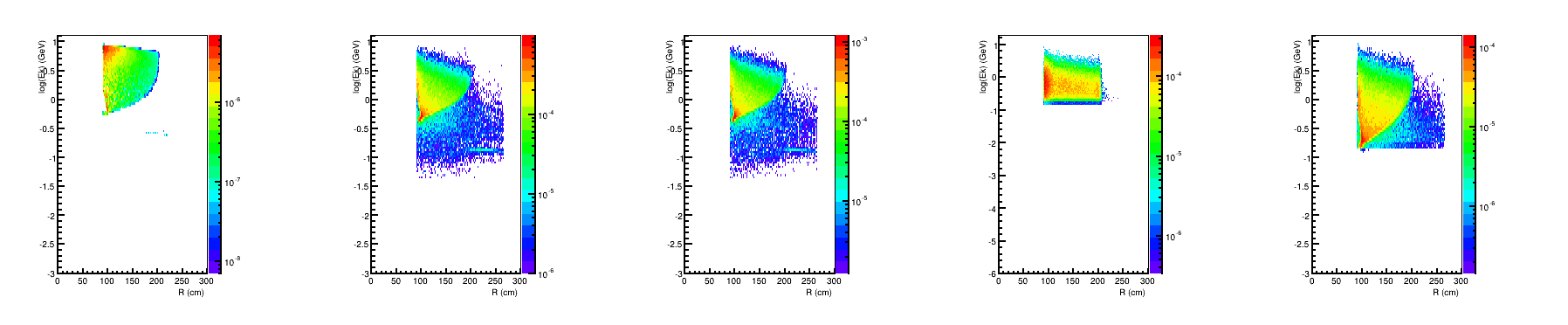 FAEC,
After
cut
39
e DIS
pi-
pi+
γ(pi0)
p
Kry
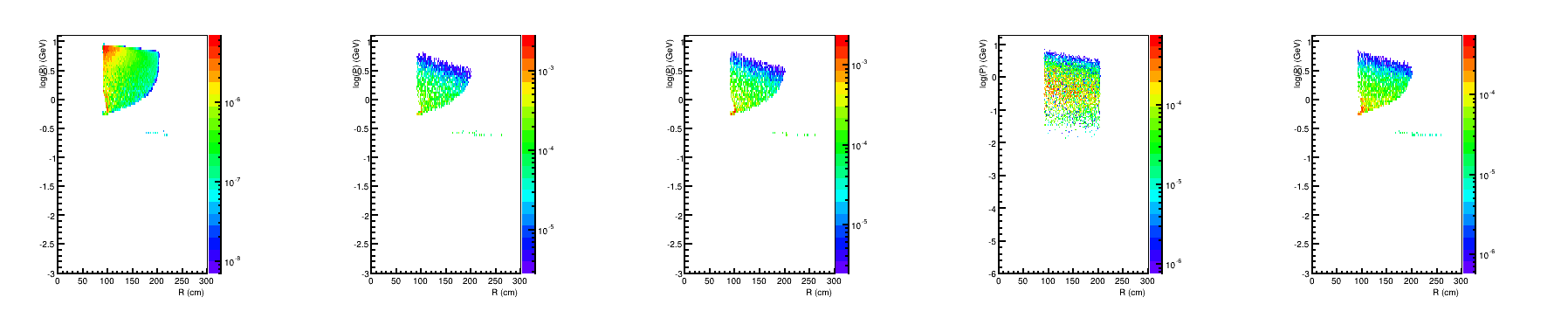 FAEC,
Before
cut
MIP rough cut,FAEC
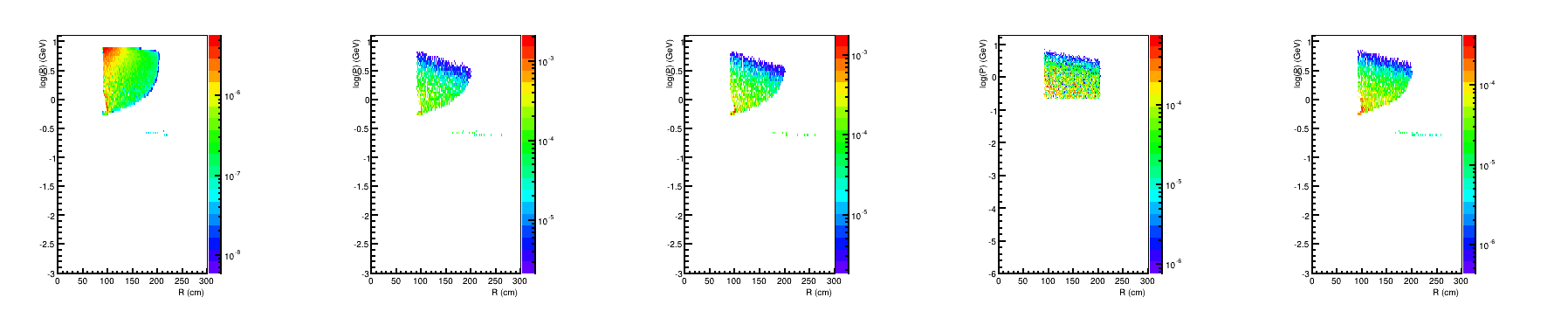 FAEC,
After
cut
Tung
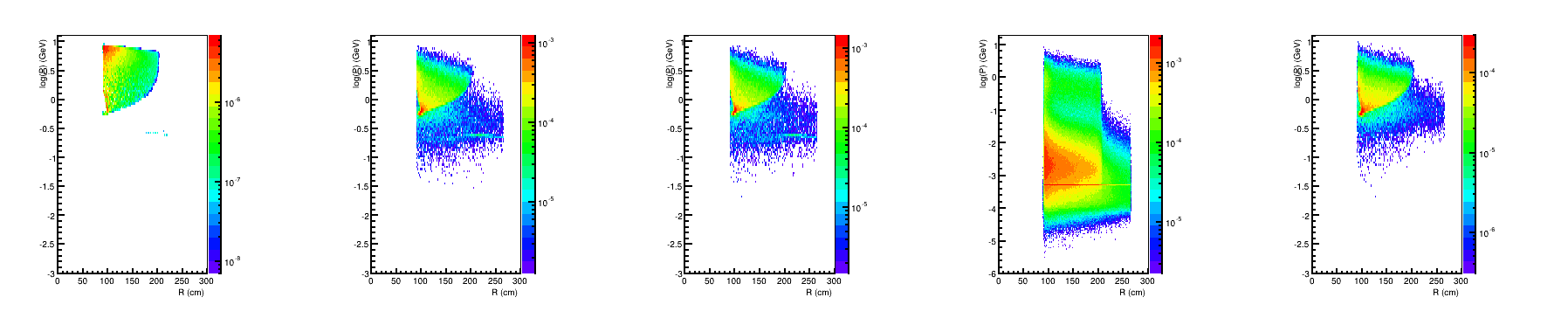 FAEC,
Before
cut
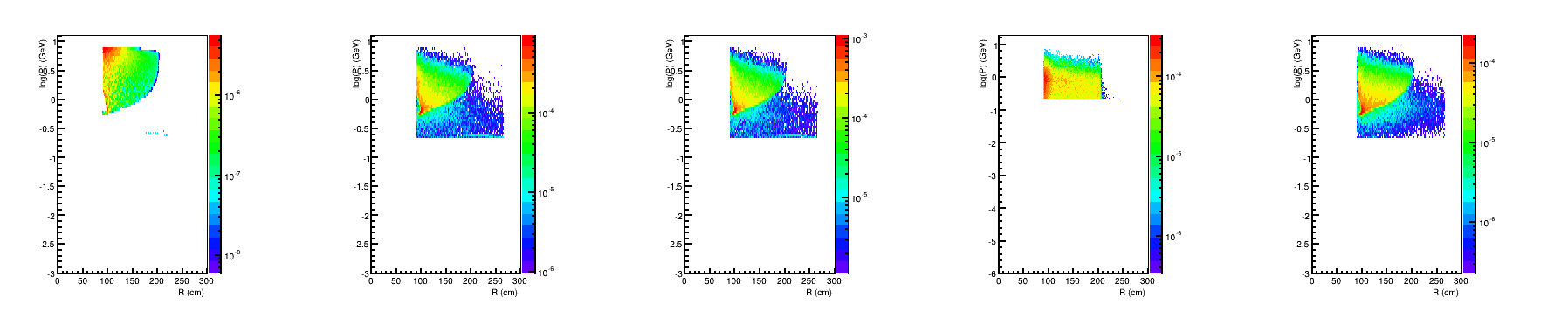 FAEC,
After
cut
40